Business Applications
Empowering today’s workforce to respond to the digital imperative
[Speaker Notes: Let’s spend a few minutes talking about the digital tools and capabilities people need to move your business forward.]
A world of change
Business Uncertainty
Customers Expect More
A Changing Work Culture
9 out of 10
Nearly 
2/3
70%
workers expect a halt in spending on new tools and solutions
of consumers will abandon a business due to poor customer service
of employees want more flexible remote work options
[Speaker Notes: We’ve all seen how rapidly the world can change. In recent years, the world of work has fundamentally changed. For many organizations, there will be no return to the way things were.  
 
In a new survey with business decision makers and employees, 9 out of 10 workers see cutbacks on the horizon as economic uncertainty affects spending. 
At the same time, customers want more, and most will abandon a brand that provides poor customer service. 
Meanwhile, organizations are facing a big shift in the work culture—the majority of surveyed workers want more flexibility in how they work as well as to be empowered to work purposefully…. 
<click>]
A world of change
Business Uncertainty
Customers Expect More
A Changing Work Culture
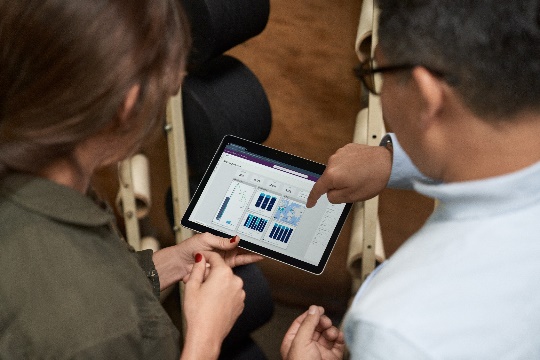 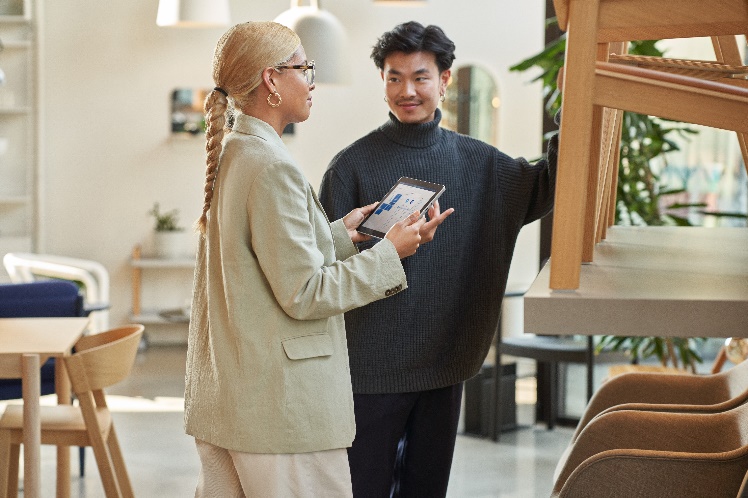 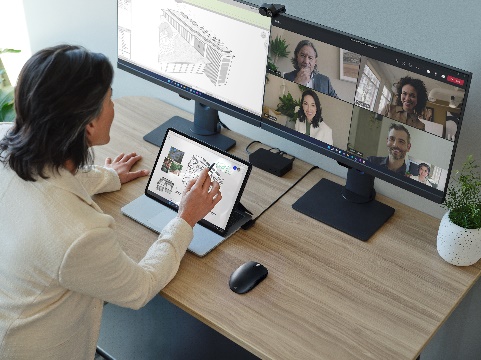 9 out of 10
Nearly 
2/3
70%
workers expect a halt in spending on new tools and solutions
of consumers will abandon a business due to poor customer service
of employees want more flexible remote work options
Organizations need to do more with less…
..rapidly adjust to changing customer expectations…
…and empower a flexible hybrid work culture.
[Speaker Notes: More than ever before, organizations need digital tools and platforms that 
….help people do more with less, so they can solve business challenges on their own; 
….provide seamless experiences across the customer journey, fast issue resolution, and speedy and predictable product delivery;
…..all with connected processes and technologies that support a flexible hybrid work culture.]
A world of change
Business Uncertainty
Customers Expect More
A Changing Work Culture
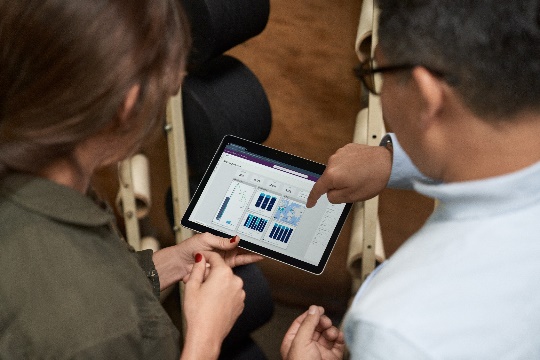 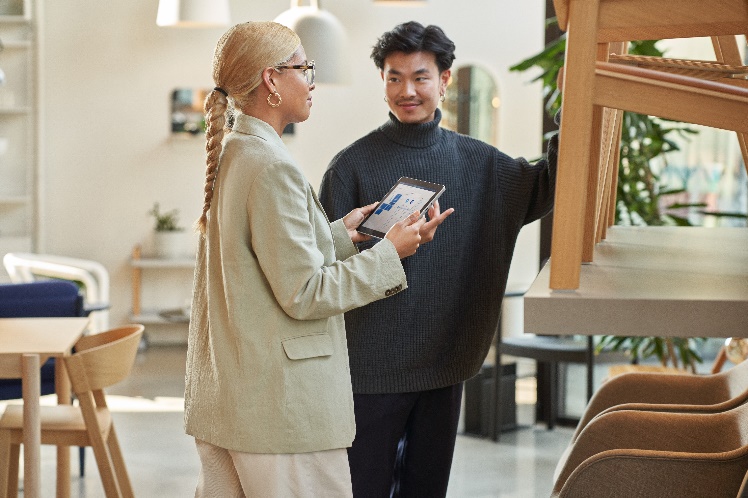 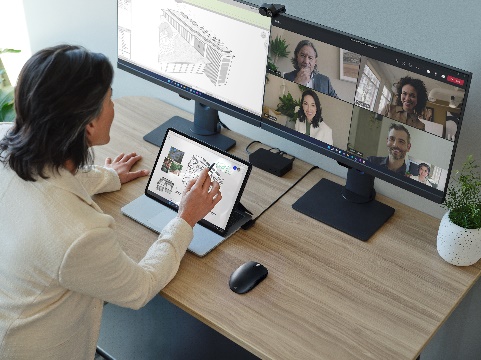 9 out of 10
Nearly 
2/3
70%
workers expect a halt in spending on new tools and solutions
of consumers will abandon a business due to poor customer service
of employees want more flexible remote work options
Organizations need to do more with less…
..rapidly adjust to changing customer expectations…
…and empower a flexible hybrid work culture.
1      Microsoft Business Trend Index 2022, August 2022
Microsoft Global State of Multichannel Customer Service Report, November 2020
2021 Microsoft Work Trends Index
[Speaker Notes: We’ve all seen how rapidly the world can change. In recent years, the world of work has fundamentally changed. For many organizations, there will be no return to the way things were.  
 
In a new survey with business decision makers and employees, 9 out of 10 workers see cutbacks on the horizon as economic uncertainty affects spending. <click> More than ever before, organizations need digital tools and platforms that help people do more with less, so they can solve business challenges on their own
 
At the same time, customers want more, and most will abandon a brand that provides poor customer service. 
<click>
Agents need technology that provides seamless experiences across the customer journey, fast issue resolution, and speedy and predictable product delivery

Meanwhile, organizations are facing a big shift in the work culture—the majority of surveyed workers want more flexibility in how they work as well as to be empowered to work purposefully. 
<click> They need connected processes and technologies that support a flexible hybrid work culture. 

Sources: 
9 out of 10 workers expect a halt in spending on new tools and solutions
Microsoft Business Trend Index 2022 | full report: https://www.microsoft.com/en-us/worklab/work-trend-index/
“Workers are already aware of the potential scaling back of tools in the coming year, as roughly 9 in 10 think that a future challenge will be the macroeconomic environment halting spending on any new tools or solutions (89%) (Q34)”

Nearly 2/3 of consumers will abandon a business due to poor customer service 
Global State of Multichannel Customer Service Report
68% of surveyed U.S. consumers have stopped doing business with a brand due to a poor customer service experience. 
Full report: https://download.microsoft.com/documents/en-us/dynamics/Global_State_of_Multichannel_Customer_Service_Report.pdf.pdf

70% of employees want more flexible remote work options 
2021 Microsoft Work Trends Index | full report: https://assets.ctfassets.net/y8fb0rhks3b3/1gmVdjJ0QuFWWnOxrdN222/79bc462b65ac2fad74e19f76807de87f/2021_Microsoft_WTI_Report_March.pdf]
Today’s Digital Imperative
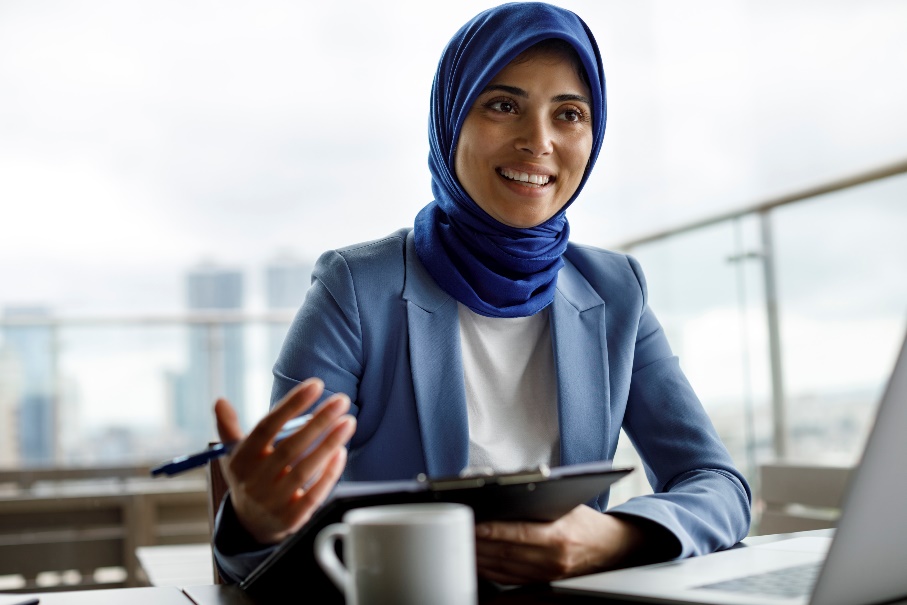 Deliver operational excellence
Respond to changing customer expectations
Empower every employee to...
Build a culture of growth and agility
[Speaker Notes: Employees strive for purposeful productivity. 
They want the organization that employs them to succeed. They don’t want to be an asset to produce more, faster. They want to be a catalyst for impactful change. 
 
They want to be empowered with tools to do what they do best: bring new levels of efficiency to the business and create breakthrough customer experiences. 
 
To deliver a culture of growth and agility, they need to be empowered with digital tools and technology that help them achieve more.]
Microsoft empowers every employee to be a catalyst for impact across an organization.
Customer Experience
Operational Excellence
Supply Chain
Automate routine processes and tasks
Unify data and AI for proactive insights
Guide
Automate
Unify
Automate
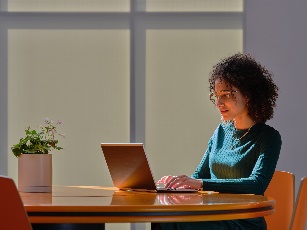 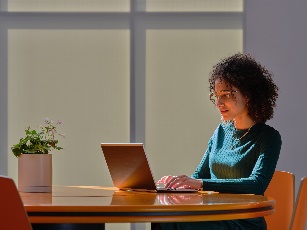 Service
Finance
Innovate with low-code tools for everyone
Collaborate in the flow of work
Innovate
Collaborate
Innovate
Collaborate
CustomerExperience
[Speaker Notes: We are integrating the digital tools people need to drive impact into business applications for every function, from marketing to supply chain to finance. 
These include…
Empowering people to perform with clarity, direction and focus thanks to predictive insights and guided workflows…to automate routine tasks and processes, so they can focus on high value work
…the ability to collaborate with anyone, on any business or customer record, within the tools used to manage workflows
…and the ability for anyone to create digital solutions to solve problems, without relying on IT. 
 
[transition to next act]
Let’s walk through each of these four digital imperatives to empower employees to make an impact. 










--options for Guide ---
Options: 
Focus on results with predictive insights & prescriptive guidance 
Connect data and AI for proactive insights

Create 
Focus
Augment decisions with AI
Lead decisions with predictive insights & prescriptive guidance
Discover new insights with AI
Unlock insights with AI
Exceed goals with predictive insights & prescriptive guidance
Excel with predictive insights and guided workflows
Achieve more with predictive insights and AI-guided actions]
Bring unprecedented visibility into the business.
Unify
Challenges
Uninformed decisions
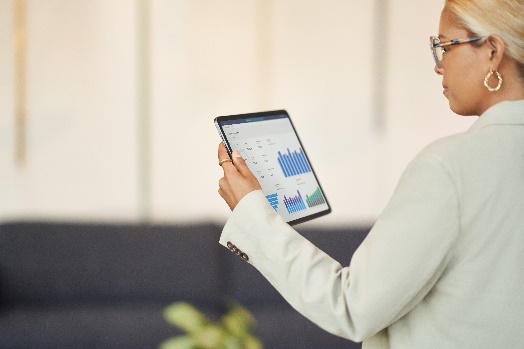 Missed signals
Limited visibility
AI-powered insights and guidance
Customer Experience
Service
Supply Chain
Finance
Fewer than 50% of business leaders are satisfied with current access to data and insights.
Accelerate sales with predictive forecasting and relationship intelligence
Analyze conversation content and sentiment
Identify supply and resource constraints
Intelligently predict cash flow
Conversation intelligence | Sentiment analysis | AI-enriched forecasting | Predictive pipeline intelligence
*”Customer Experience and Analytics Modernization: Critical Foundations for your digital business future,” Forrester Consulting Thought Leadership Paper commissioned by Microsoft, March 2021 link
[Speaker Notes: The first set of tools drives better outcomes across the business by combining your data with AI, delivering powerful, targeted insights and guidance right within the flow of work.
 
The majority of business leaders we’ve surveyed are not satisfied with the organization’s ability to harness data for insights. 
 
 We’re solving this challenge. 
 
By making AI accessible and useful throughout your business, every group has the freedom to solve problems and make decisions on their own with the help of intelligent tools. 
 
A few examples: 
 
Customer Experience (Marketing/Sales) 
Conversation intelligence analyzes the data to provide you with the information and insights to intelligently manage your sales team and proactively coach sellers. 
 
Service  
Sentiment analysis provides service agents and supervisors with real-time insights into how customers are interacting with agents during chat sessions.  
 
Supply Chain 
AI can identify and predict issues across the supply chain before they create disruptions.  
 
Finance 
Finance insights intelligently predict your company's cash flow, predict when you may receive payment for outstanding receivables, and generate a budget proposal that can help speed up your budgeting process.]
Campari Group builds connected campaigns in real team to deliver new brand experiences
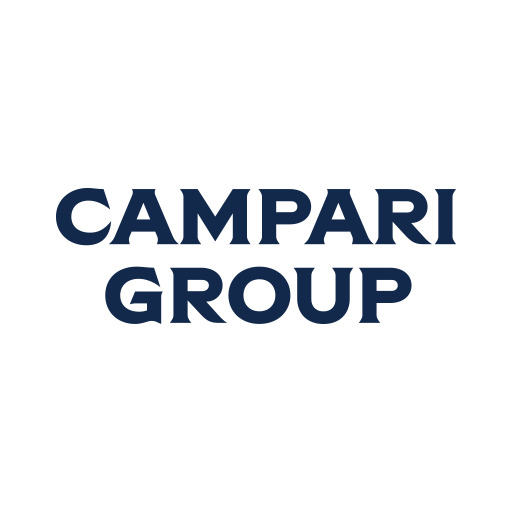 “Customer journey orchestration in Dynamics 365 Marketing promotes contextually relevant and consistent real-time conversations with every customer across all interaction points.”
Chad Niemuth, Vice President, Global IT – Marketing and Sales, Campari Group
Impact:
In just 2 weeks, we connected all of the data points and deployed our first email marketing automation campaign
Objective:
Unify data from different channels and sources to mold and develop relationships with our customers and bring them truly excellent brand experiences.
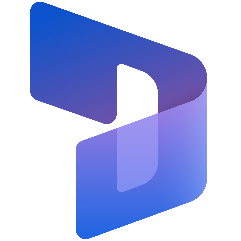 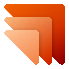 Dynamics 365Marketing
Dynamics 365 Customer Insights
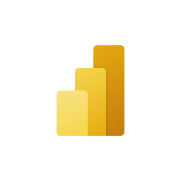 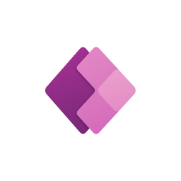 PowerBI
PowerApps
Empower employees to automate time-consuming tasks
Automate
Challenges
Data entry and reporting errors
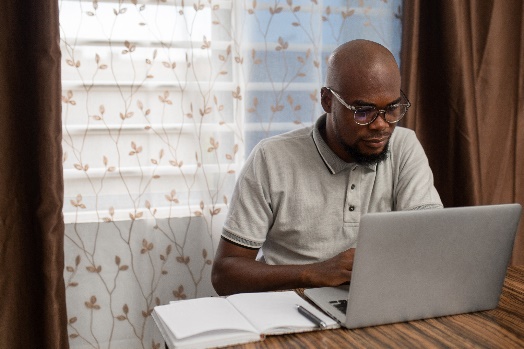 Vulnerable Manual processes
Slow approvals
Automated tasks and processes
Customer Experience
Service
Supply Chain
Finance
An average of 89%
of leaders and employees agree that automation focuses their time on what matters.
Automatically capture customer data and receive selling insights
Free up time for complex issues with intelligent virtual agents
Automate inventory replenishment and order fulfillment
Automatically process invoices and manage collections
Automated insights | Conversational bots | Supply chain automation | Automated invoice processing
Microsoft Business Trend Index 2022
[Speaker Notes: The second set of tools automates many of the common, repetitive and/or manual processes that can consume time better spent on more important and valuable work. 
 
Nearly 90% of leaders and employees agree that automation is key to focus time on what’s important. Automation can increase productivity and profit and reduce errors, reducing overall costs.
 
These capabilities empower people across business functions to achieve more. A few examples: 
 
Customer experience
Many sales teams spend a lot of time manually entering data into a CRM, which can lead to inaccuracies and reporting errors. We’re solving this with tools that help them automate the capture of customer data into the CRM, and then receive insights from that data in the flow of work. 
 
Service
We’re also helping service teams quickly address and resolve issues using AI-powered virtual agents, freeing agents to handle more complex matters; and giving customers direct access to the knowledge base. 
 
Supply Chain
Throughout the supply chain, disruptions are often caused by a lack of visibility into what’s happening and slow processes to resolve issues and navigate approval chains. We’re helping to automate critical supply chain processes, from inventory replenishment to order fulfillment. 
 
Finance
Finally, we’re automating many financial processes that can bog down finance teams. They can save time and labor costs by automatically submitting invoices to workflow and matching vendor invoice lines to product receipts; and by creating a rules- and prediction-based collection automation that helps increase on-time payment, improve cash flow, and save time.]
Westpac New Zealand bank uses automation to transform customer experience
“With the Dynamics 365 ecosystem, plus Power Platform, we can achieve things that we never could have imagined. We’re always looking to improve, and we look forward to doing so with Microsoft.”
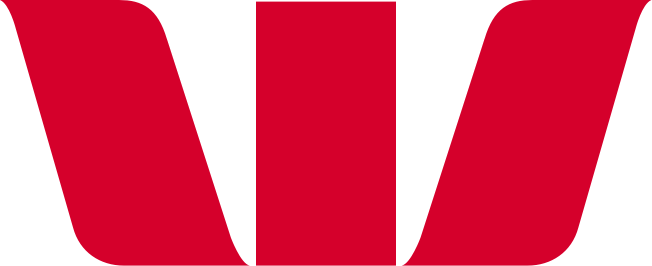 Shaun Anderson 
Tech Area Lead for Business Services
Impact:
Automated credit submission process cut downtime to first decision by 21.5%
Power Platform initiatives combined to save 3,850 hours per week 
Automated data reconciliations are performed daily, ensuring accuracy and quality
Paint Points Solved:
Automate processes across the business to improve customer experience
Lack of visibility into business performance
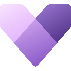 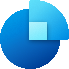 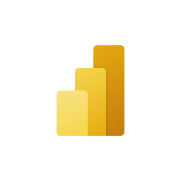 Dynamics365Sales
Dynamics 365 Customer Service
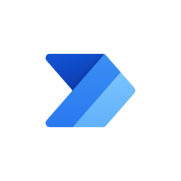 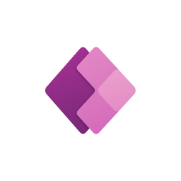 PowerBI
Power Automate
PowerApps
Bring together people, data, and processes from across the business
Collaborate
Challenges
Siloed teams, insights, and knowledge
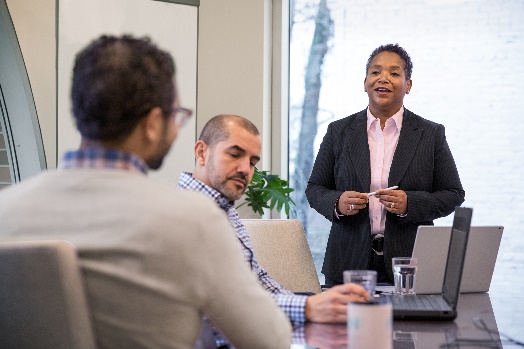 Slow, reactive responses to critical issues
Limited cross-functional collaboration
Collaboration in the flow of work
Customer Experience
Service
Supply Chain
Finance
84% of leaders and employees agree that collaboration tools need to better align with the way people need to work.
Close deals faster by collaborating with global account teams
Swarm on customer issues with AI-matched experts
Rapidly coordinate team activities across the supply chain
Streamline orders and payments across departments
Embedded Teams chat | Link chats to records | AI-suggested contacts | Automated call transcripts
Microsoft Business Trend Index 2022
[Speaker Notes: As many workplaces become more decentralized, it’s both critical and more challenging to foster a culture of collaboration.  In fact, nearly 85% of employees are unsatisfied with the way collaboration tools work across other digital tools and apps they use every day. 
 
People don't have time these days to sift through emails, dig through files, and wait for voicemail responses. Collaboration needs to happen in the flow of work, in the digital tool or app they depend on. And collaboration needs to be enabled across functions, between the warehouse and retail stores, service and product development, sales and finance or marketing.
 
We are helping people share and collaborate on information, ideas, and knowledge in a seamless and natural way--tightly integrating the world-class productivity and collaboration apps in Microsoft 365 together with the Dynamics 365 and Power Platform apps that unify data and processes across thousands of organizations. 
 
Customer experience
A sales team can close deals faster, by understanding signals from the marketing department around demand generation.
 
Customer service
With Teams integrated within Dynamics 365 Customer Service, agents on complex cases can view a list of AI-matched experts and “swarm” this issue together--rapidly troubleshooting the issue and compiling steps to resolve it.
 
Supply chain
With the threat of supply chain disruptions at an all-time high, workers can’t be siloed from issues that can lead to a crisis. Hybrid supply chain teams to stay in the know, seamlessly connect over chat, share screens for discussion, and post updates on issues in Teams. 
 
Finance
Finance teams can streamline transactions, sharing purchase orders and payment details with counterparts in sales.]
Gibson Brands streamlines its business and creates an immersive customer experience
“Dynamics 365 is giving us the ability to reach all demographics, whether through ecommerce or retail or helping our manufacturing and our dealers get product out there.”
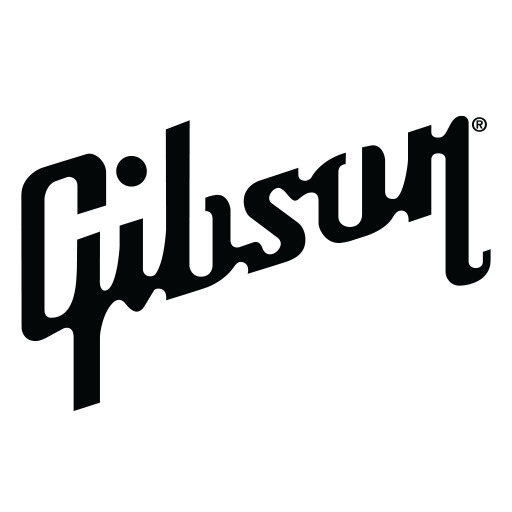 Erick Peacon
Business Analyst
Impact:
Refined processes, and unlocked different aspects of the ERP
Dynamics 365 creates accountability between the different business units
Ability to keep up with the demand and large number of orders
Paint Points Solved:
Increased its online presence and improved the level of service to both customers and dealers.
Legacy system lacked transparency, agility, and the ability to provide insight.
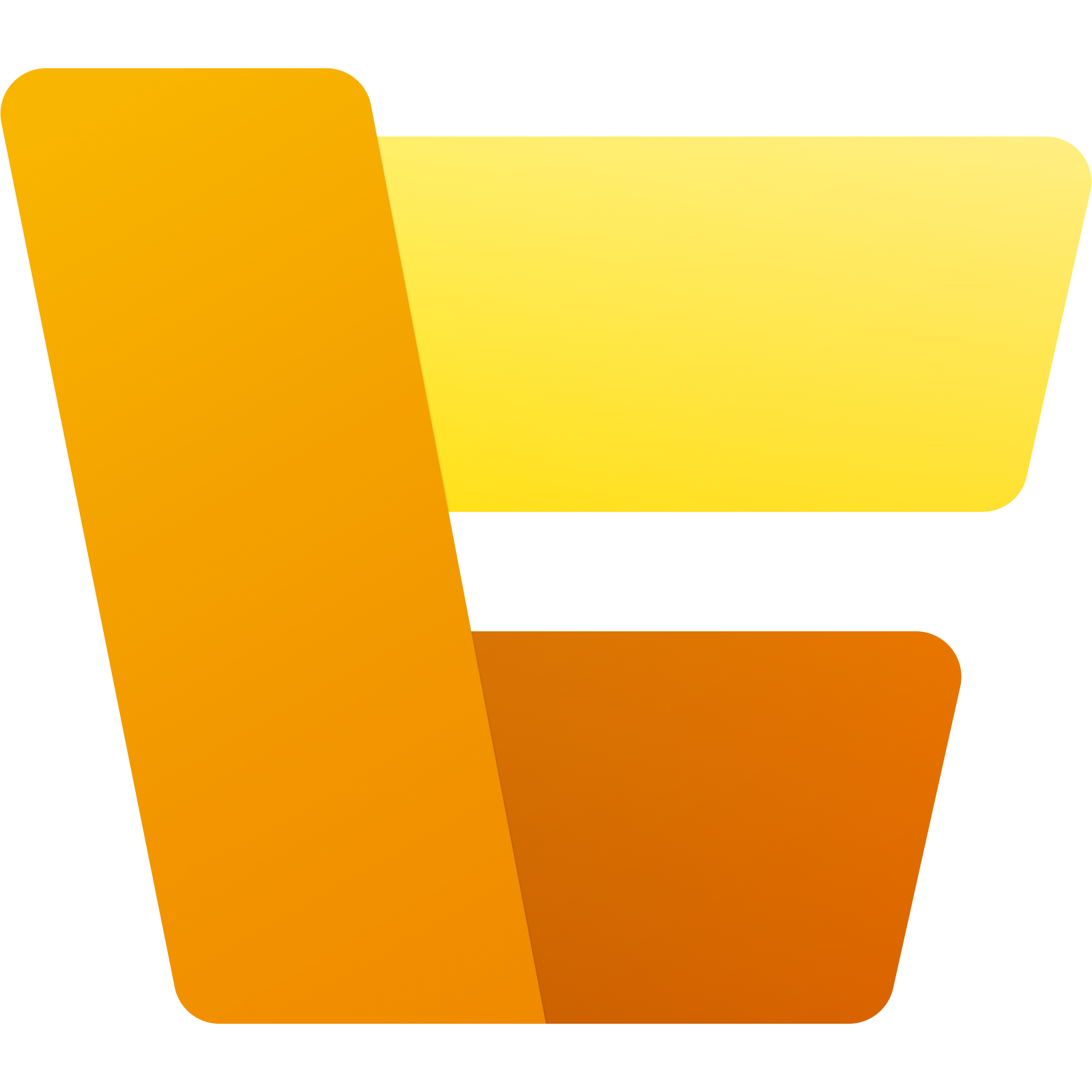 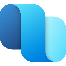 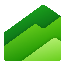 Dynamics 365 Finance
Dynamics 365 Supply Chain Management
Dynamics 365 
Commerce
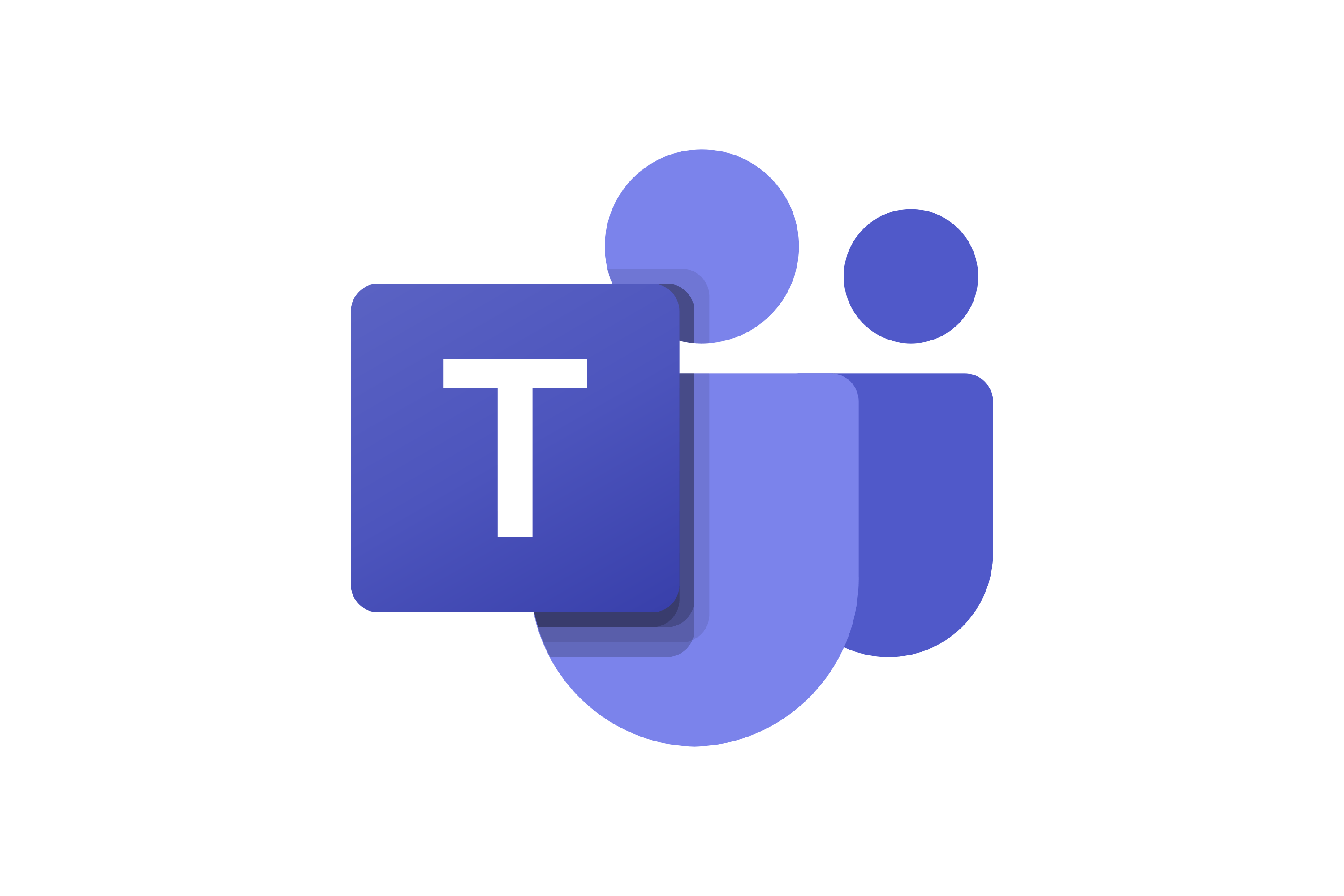 Teams
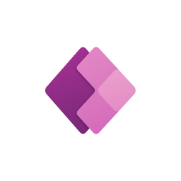 PowerApps
Enable everyone with the power to innovate
Innovate
Challenges
Time & resource constraints
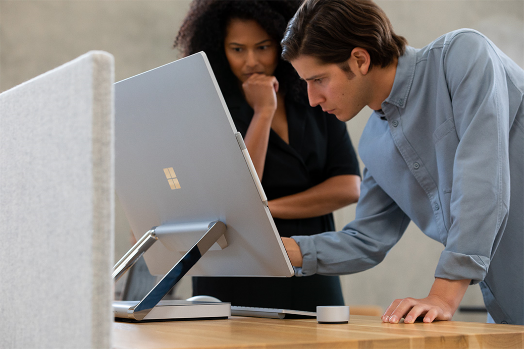 Tech skills gap
Evolving workforce expectations
Low-code solutions for everyone
Customer Experience
Service
Supply Chain
Finance
82% of leaders want more organization-wide access to low-code/no-code tools
Create a micro-site for a marketing campaign
Create no-code virtual chatbots with interactive voice response
Equip frontline workers with mobile access to information and updates
Automate manual tasks, like purchase orders and payment processing
low-code website & app development | Intelligent virtual agents| automate organizational processes
Microsoft Business Trend Index 2022
[Speaker Notes: The vast majority of department leaders view low-code as critical for a healthy business. The Power Platform lets anyone innovate with low code apps that give any business user developer superpowers.
 
This takes the burden off a technology department often unable to keep up with the demand for new apps and solutions, empowers the people closest to the problem — business users, citizen developers — to solve problems themselves by building low-code apps, workflows, data solutions. 
 
Customer experience
Rather than outsource web development to a vendor--which can be a costly, lengthy endeavor--marketing teams can create a micro-site for a campaign using our no-/low-code solution, Power Pages. 
 
Service
Service teams can easily build intelligent, conversational Power Virtual Agents that can be used as an interactive voice response (IVR) for the voice channel and versatile enough to be used as a chatbot for SMS, live chat, and social messaging channels.
 
Supply chain
Supply chain teams can extend inventory and distribution operations with custom mobile apps, enabling everyone—from the back office to the warehouse floor—to access real-time information and critical alerts, so they can respond faster. 
 
Finance
Finance teams can use Power Automate to remove the burden of many of the manual tasks that can tie up hours in the day, such as automating purchase order and payment processing.]
Toyota Motor turns employee ideas into apps and automation
“Power Apps gives us new capabilities and ways to adapt quickly and efficiently. The apps are easy to create, easy to deploy, and they give us an incredibly fast way to innovate.”
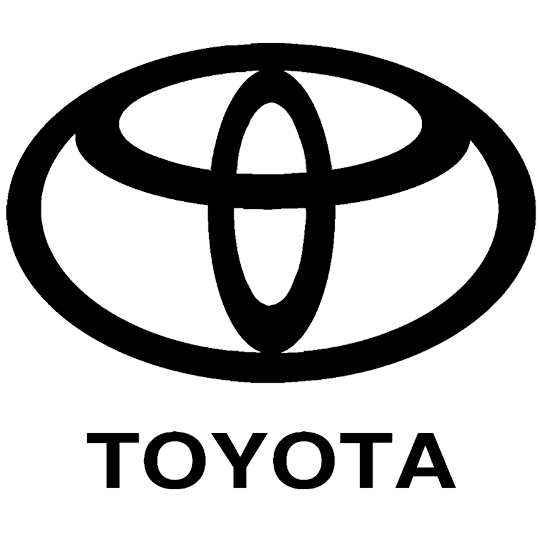 Chris Ingalls
Business and Solution Architect, Toyota
Impact:
Empowered employees to develop and deploy more than 400 apps across the company.
Saving thousands of dollars and hundreds of hours annually by digitizing processes
Paint Points Solved:
Needed a way to develop applications quickly and simply
Eliminate inefficient processes 
Innovate – without heavy involvement from IT
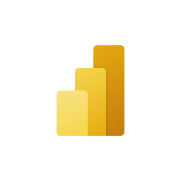 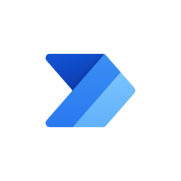 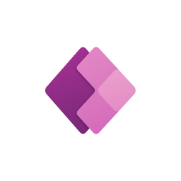 PowerBI
Power Automate
PowerApps
Empower every employee to be a catalyst for impact
Customer Experience
Operational Excellence
Supply Chain
Operational excellence
Unify
Automate
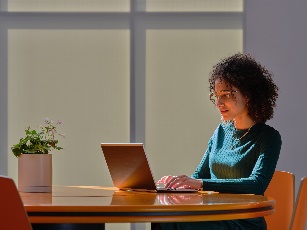 Exceptional customer experiences
Service
Finance
Innovate
Collaborate
Culture of growth and agility
CustomerExperience
[Speaker Notes: These four essential technologies enhance the power of your people, across every business function, to deliver the customer experience and operational excellence needed today.]
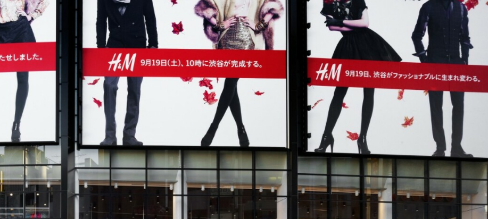 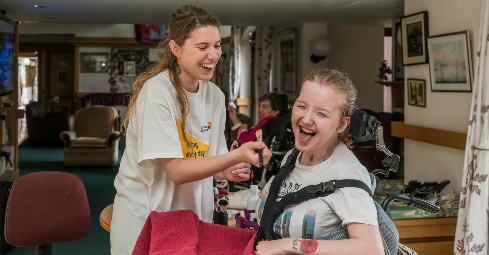 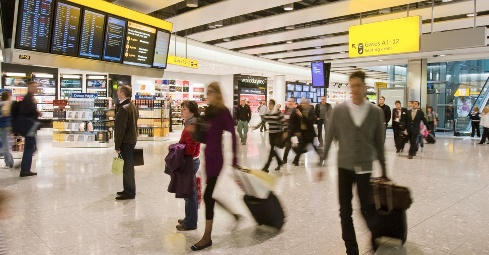 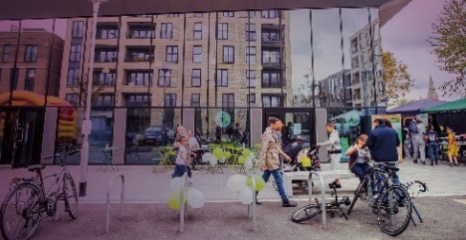 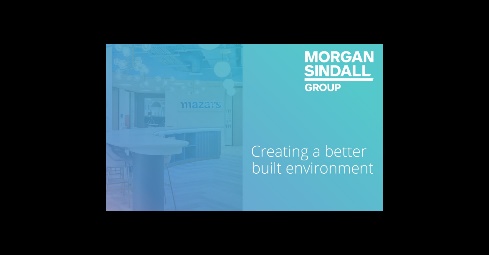 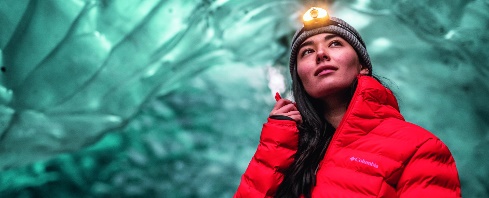 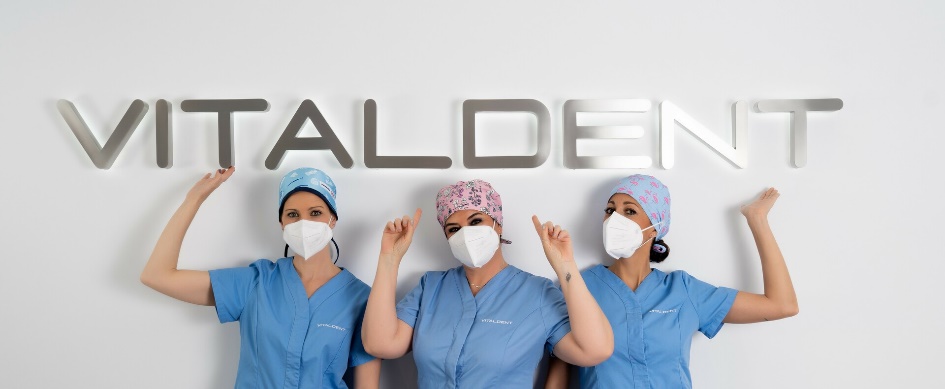 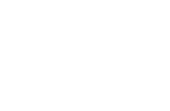 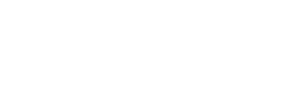 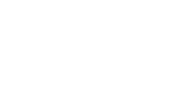 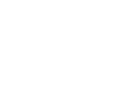 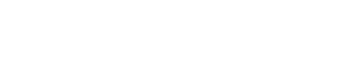 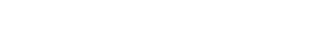 At Microsoft, we build technology that enhances the power of your employees
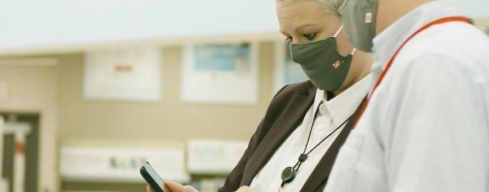 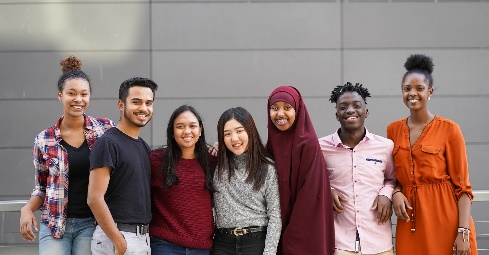 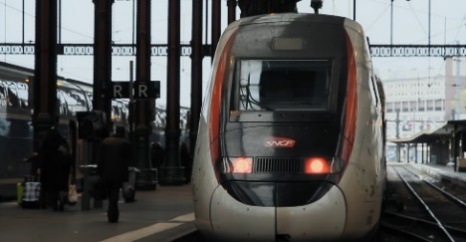 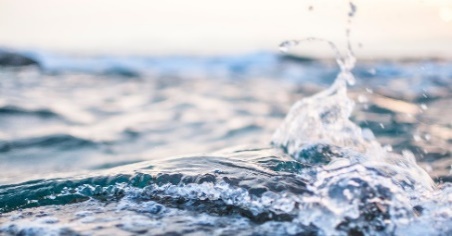 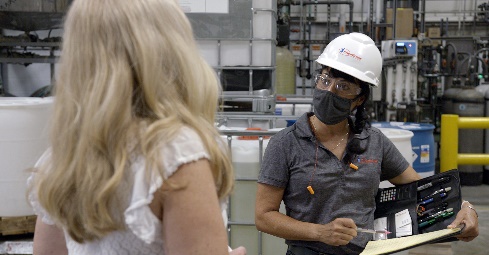 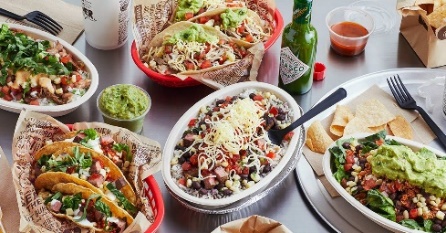 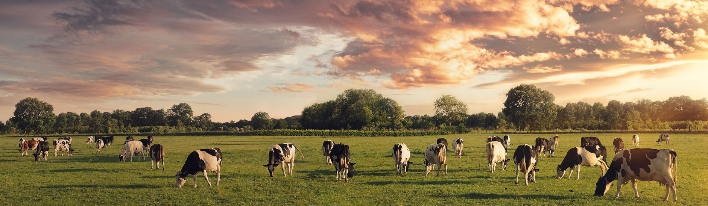 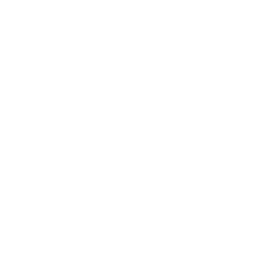 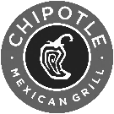 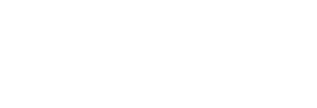 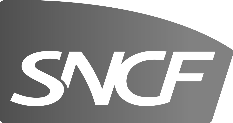 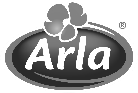 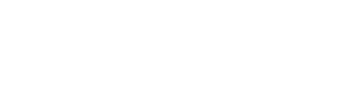 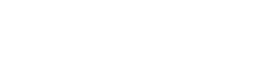 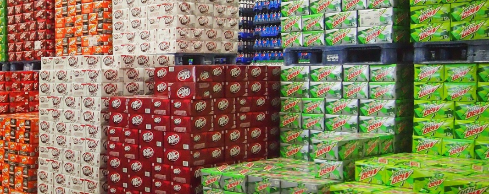 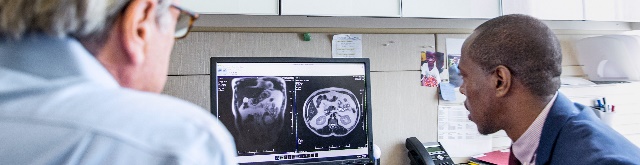 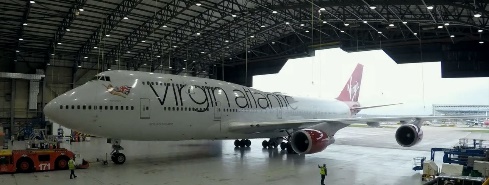 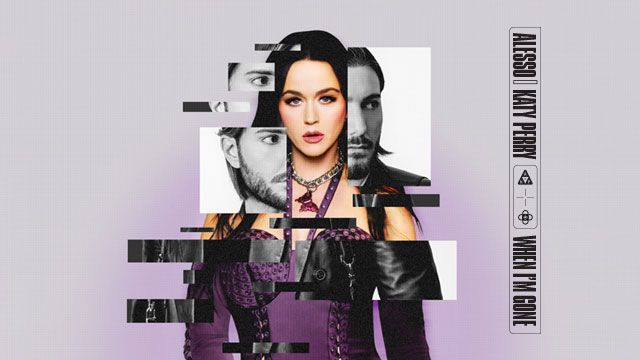 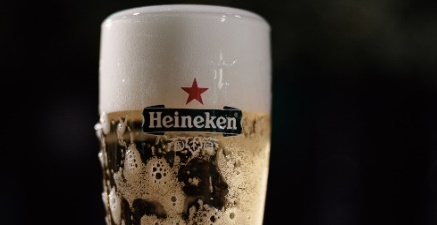 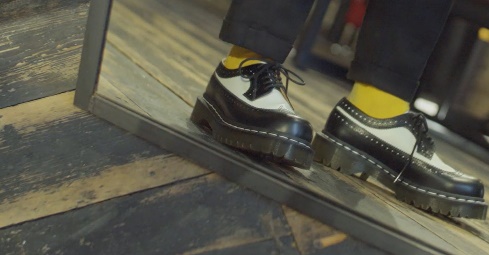 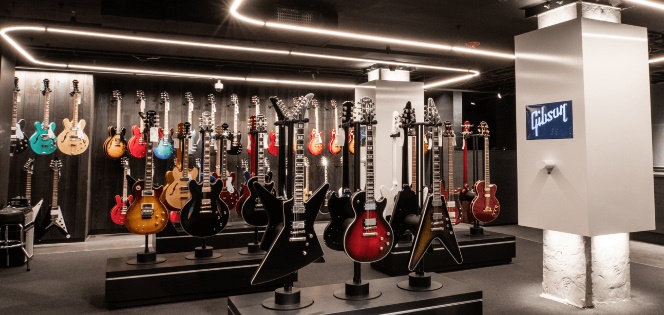 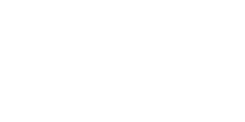 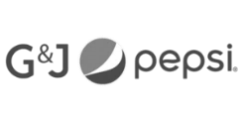 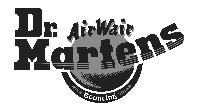 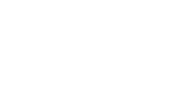 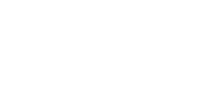 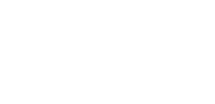 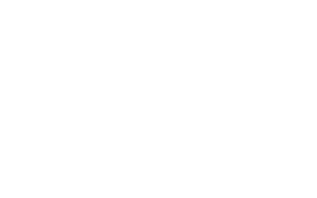 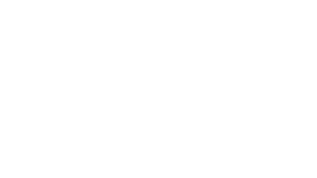 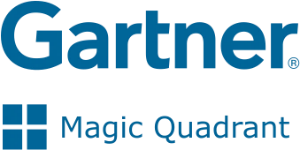 A Leader in 7 Gartner® Magic Quadrant™ reports
500k
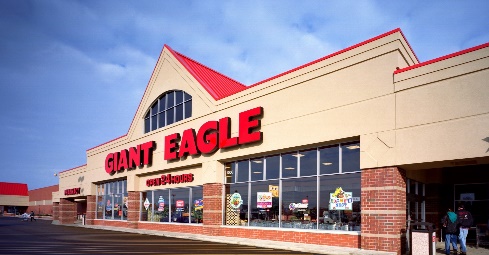 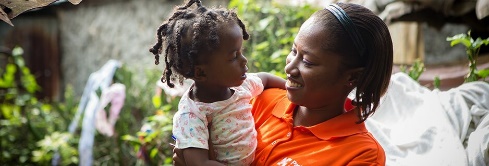 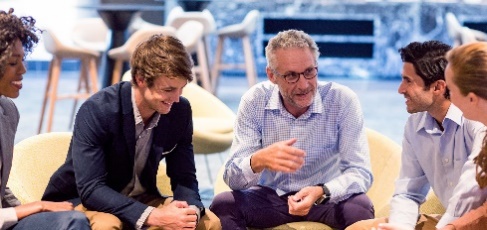 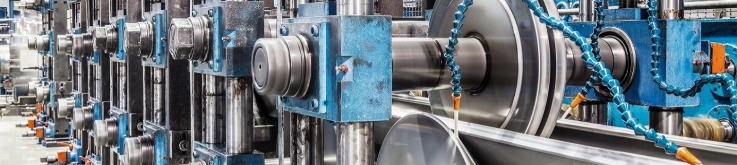 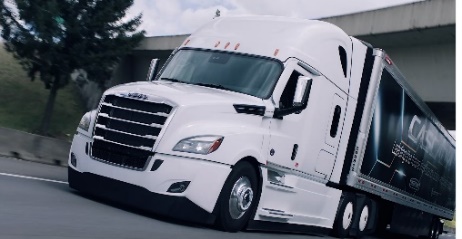 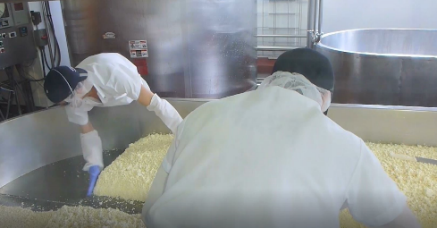 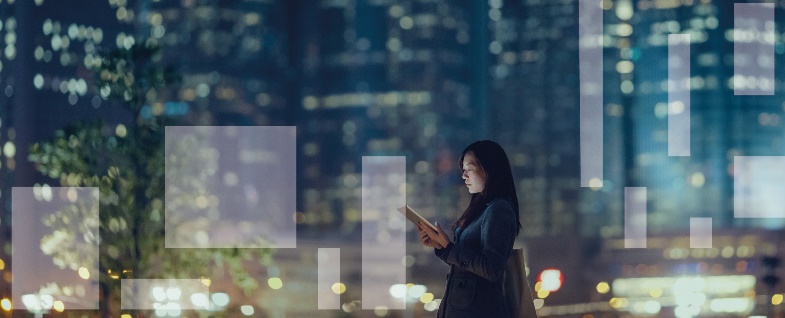 organizations each month
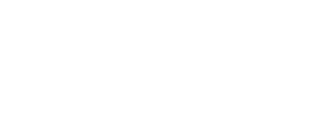 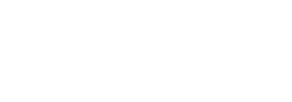 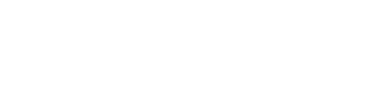 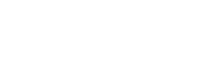 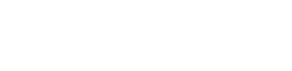 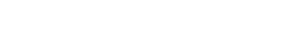 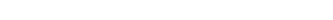 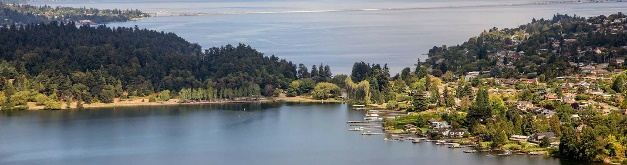 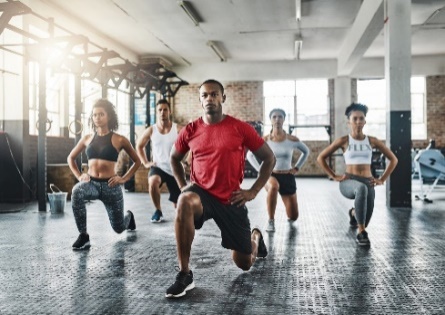 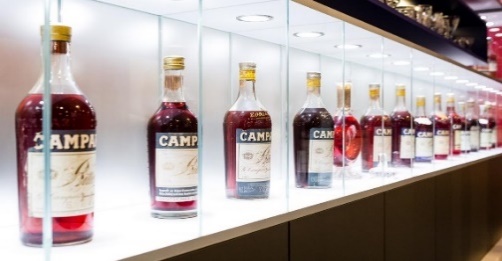 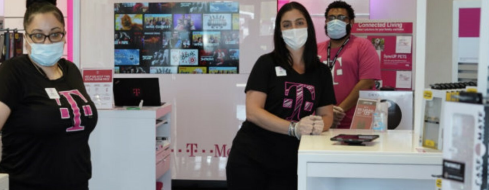 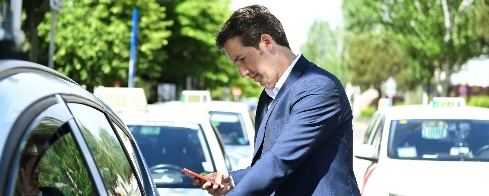 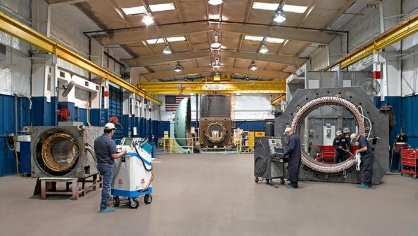 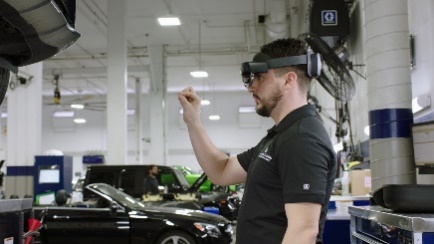 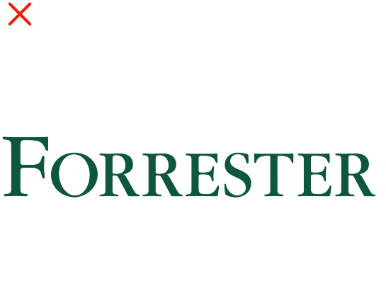 A Leader in 5 Forrester Wave™ reports
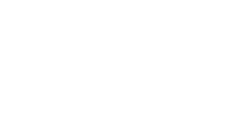 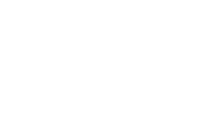 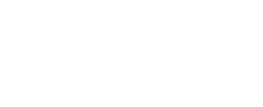 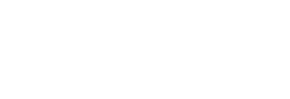 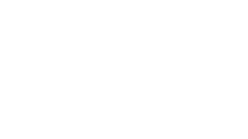 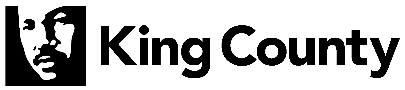 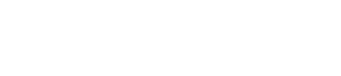 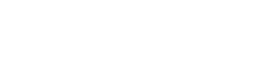 97%
of Fortune 500 companies
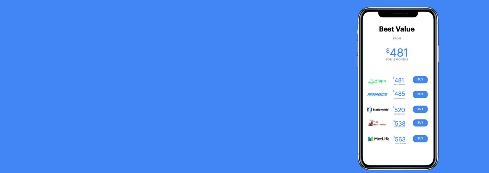 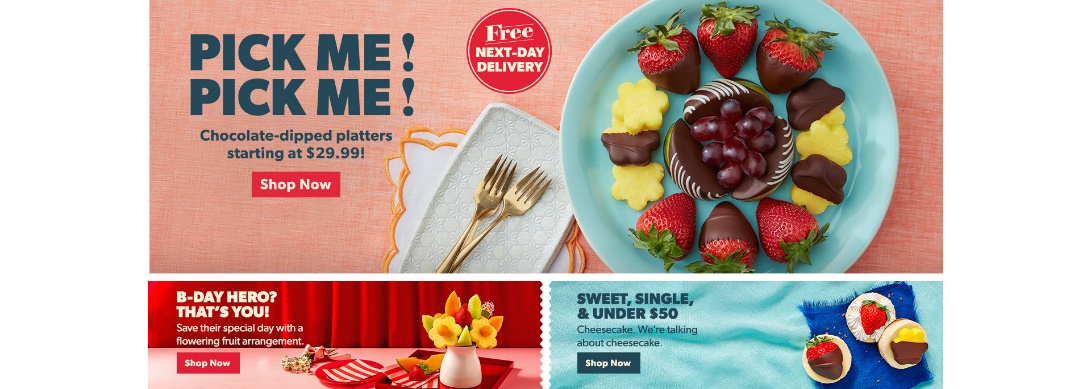 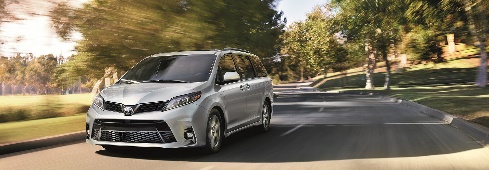 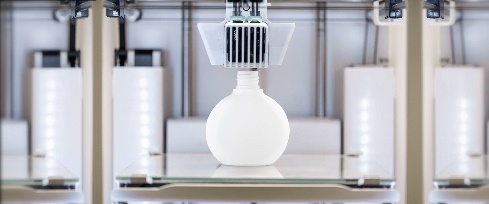 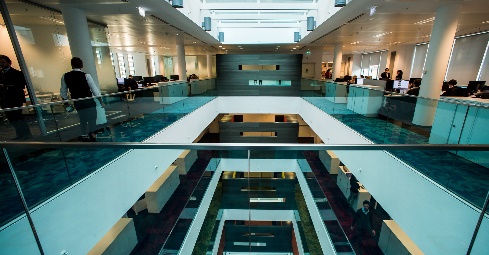 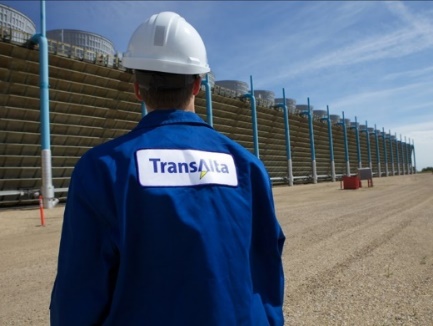 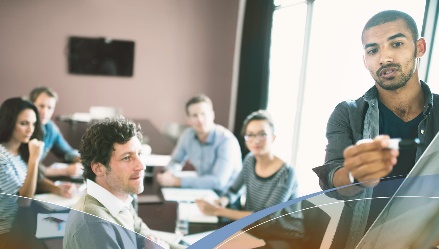 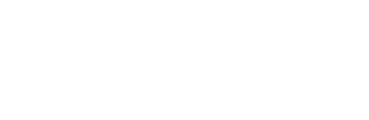 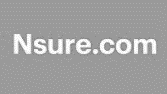 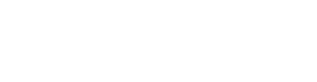 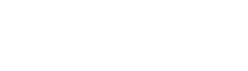 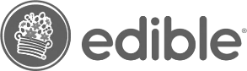 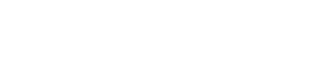 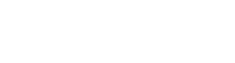 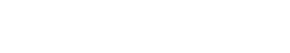 A Leader in 3 IDC MarketScape reports
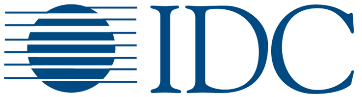 are using Dynamics 365 or the Power Platform
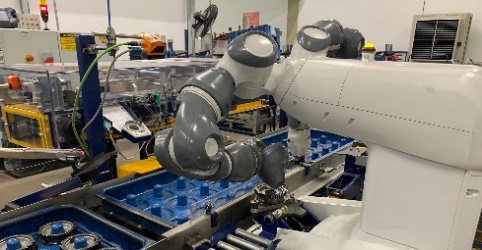 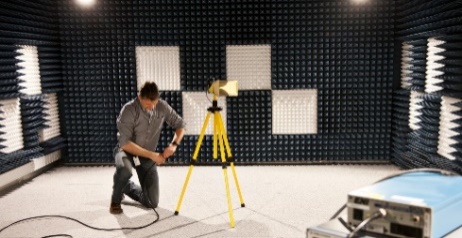 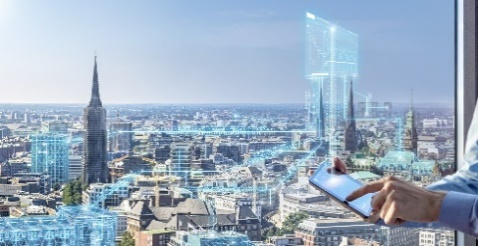 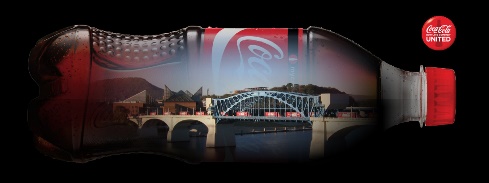 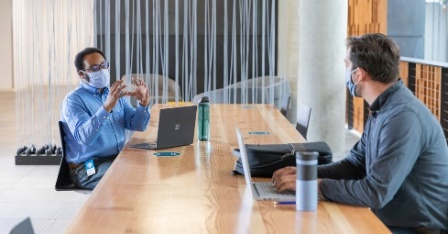 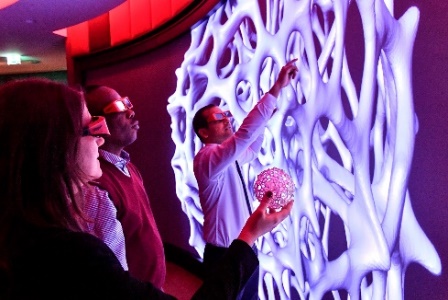 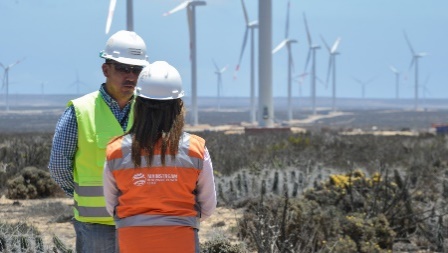 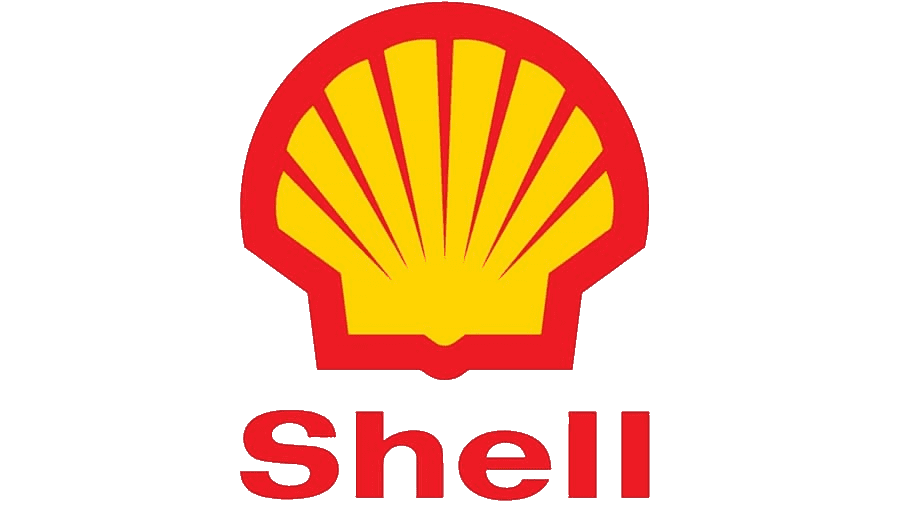 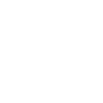 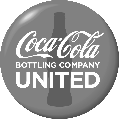 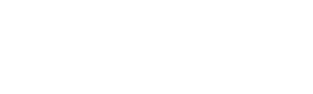 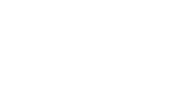 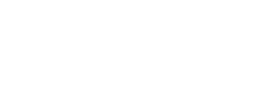 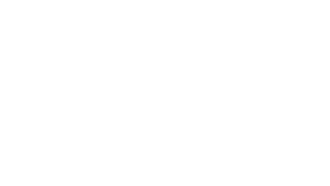 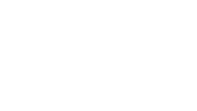 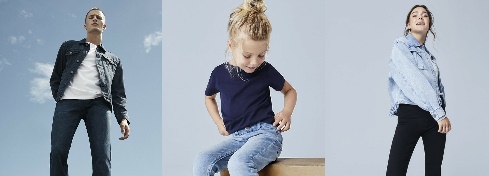 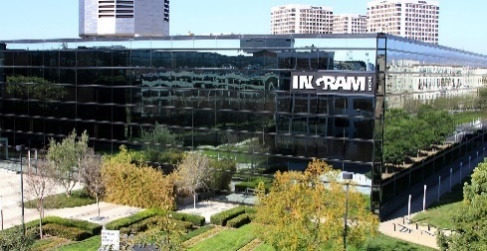 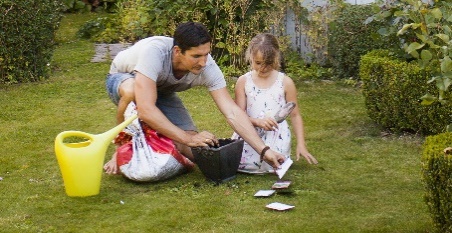 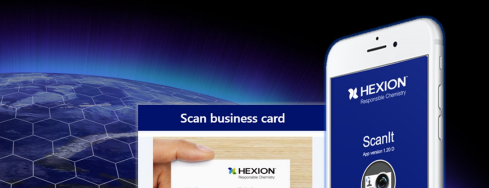 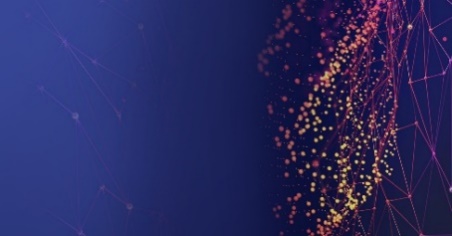 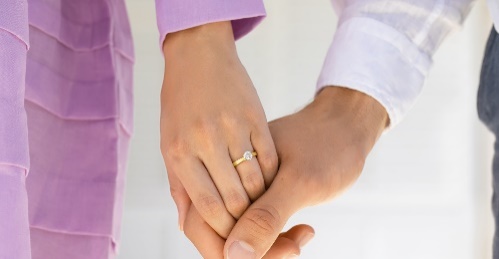 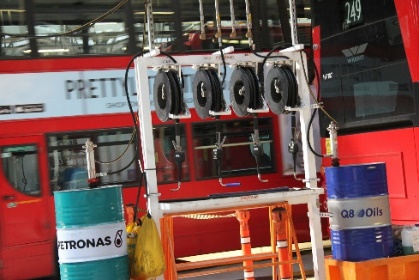 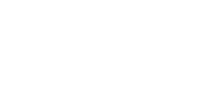 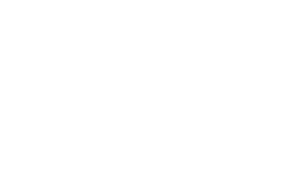 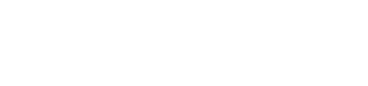 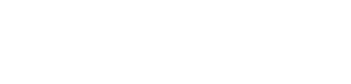 *Q2 Earnings Release FY22
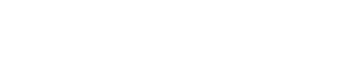 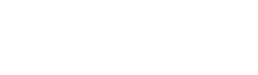 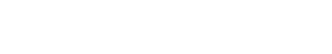 [Speaker Notes: The market is responding to these innovations, connected solutions and cost savings.  
 
More than 500k organizations—including 97% of Fortune 500 companies—are using Dynamics 365 and the Power Platform.]
The blueprint for cross-organization impact
Business data & processes
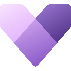 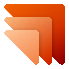 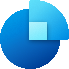 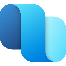 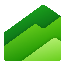 Dynamics 365Marketing
Dynamics365Sales + Viva Sales
Dynamics 365 Customer Service
Dynamics 365 Finance
Dynamics 365 Supply Chain Management
Low-code Innovation
Productivity & Collaboration
Supply Chain
Service
Customer Experience
Finance
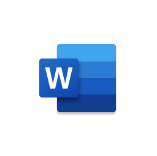 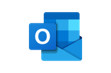 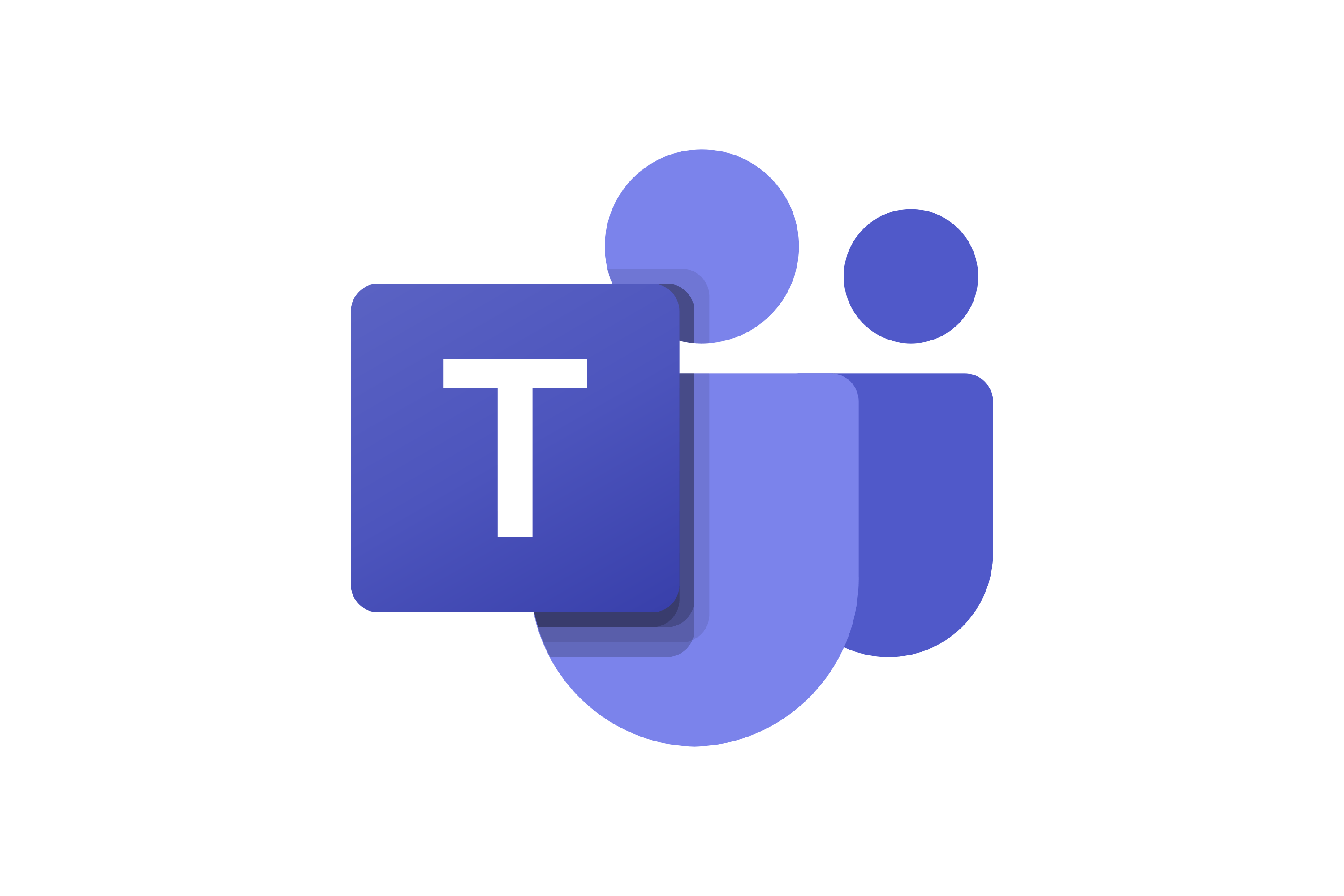 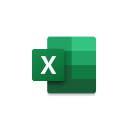 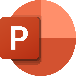 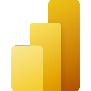 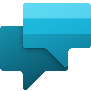 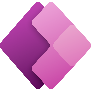 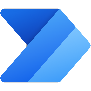 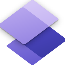 PowerBI
Power VirtualAgents
PowerApps
PowerPages
PowerAutomate
Teams
Excel
Word
PPT
Outlook
Business Data and Processes
Insights & Analytics
ISV Solutions
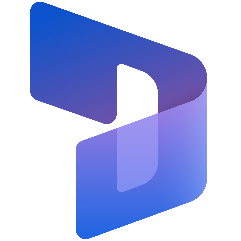 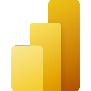 Pre-Built Apps
Vertical Solutions
LOB Apps
Dynamics 365 Insights applications
Power BI
Common Data Model
Data Connectors
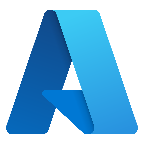 Azure
[Speaker Notes: Let’s take a look under the hood at the elements that enable these capabilities. 
 
Dynamics 365 connects data from across the company, processes for any business function, and intelligence to engage customers and optimize operations. These applications break down siloes so that everyone can work from one source of truth. 
 
Dynamics 365 is supported by Microsoft Power Platform, a unified platform of low-code tools that anyone can customize to analyze data, build apps, automate processes, and create virtual agents.
 
We’ve also tightly integrated Microsoft 365—including Office applications and Microsoft Teams—with Dynamics 365. Everything is connected and accessible—customer and business records, documents, and colleagues. So one can easily and securely share business and customer records and documents with coworkers, collaborate on that information and sync your work back to the system of record---whether from Dynamics 365 or Teams or Outlook. 
 
Finally, we have our insights and analytics capabilities—AI-powered insights derived from the volumes of data harnessed every hour of every day, surfaced when people need it from within Dynamics 365 or Teams. 
 
We even connect with hundreds of other systems, platforms and databases---letting you get the most value from your investments. 
 
By integrating AI-powered insights, automation, innovation and collaboration into your employees’ workflow, you can elevate customer experiences and operational excellence in every department. Everyone can help grow the organization with a shared purpose.

[transition to Siemens story - https://customers.microsoft.com/en-us/story/1475214041133236328-seimens-traveltransportation]]
Integrate solutions with current systems
Reducecomplexity
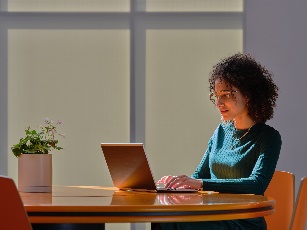 on solutions built for growth and agility
Onboard connected solutions at the right time
[Speaker Notes: Dynamics 365 and Power Platform help you do more with less—reducing complexity and cost on solutions that grow your business, and help your team be more agile. 
 
In fact, customers using Dynamics 365 can save up to 50% compared to our major competitors.  
 
We’re also taking a pretty unique approach to what is an expansive and high-growth market, bringing together robotic process automation, low-code/no-code tools, virtual agents, website building and business intelligence into a common platform for building end-to-end business solutions, reducing complexity as well as cost. Customers can save 80% or more with Power Platform compared to major competitors.]
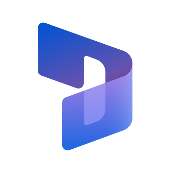 Dynamics 365
Integrate solutions with current systems
Seller productivity increases valued at $13.3M²
Shorten the time sellers need to prepare sales proposals
Efficiency savings of $39M with a unified platform³
Accelerate business outcomes with real-time data analysis, automation, and streamlined processes
55%
Reducecomplexity
savings1
Reduce TCO and realize an ROI of 109% by migrating from on-premise to the cloud⁴
By migrating to Dynamics 365 in the cloud, organizations save on expensive infrastructure refreshes
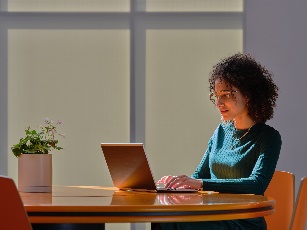 and cost
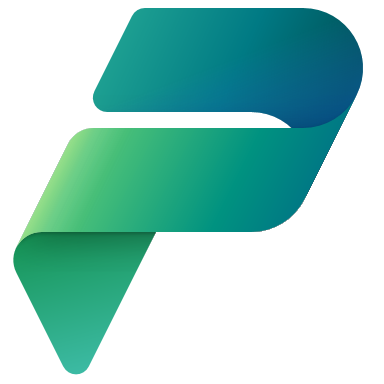 Power Platform
on solutions built for growth and agility
Realize an ROI of 140% over 3 years with Power Platform6
Build solutions that move your business forward faster
80%
Onboard connected solutions at the right time
Get more from your existing technology investments
Power Platform makes it easy with connectivity to over 800 apps and services
savings5
Organizations are saving with Power Platform
City of Ottawa saved $240k on employee labor with Power Platform
[Speaker Notes: Dynamics 365 and Power Platform help you do more with less—reducing complexity and cost on solutions that grow your business, and help your team be more agile. 
 
In fact, customers using Dynamics 365 can save up to 55% relative to Salesforce.   
 
We’re also taking a pretty unique approach to what is an expansive and high-growth market, bringing together robotic process automation, low-code/no-code tools, virtual agents, website building and business intelligence into a common platform for building end-to-end business solutions, reducing complexity as well as cost. Customers can save 80% or more with Power Platform compared to major competitor.

Citations:
Dynamics 365
¹Savings estimated based on publicly available US pricing for major competitor solutions and web direct/base price for Salesforce Sales and Service cloud and Microsoft offerings.  ​Microsoft internal research, September 2022 
² Source: Results are over three years for a composite organization based on interviewed customers.  The Total Economic Impact ™ of Microsoft Dynamics 365 Sales, 2022
³ Source: Results are over three years for a composite organization based on interviewed customers. Forrester Total Economic Impact ™ of Microsoft D365 Finance and Microsoft D365   Supply Chain Management, 2018
⁴Source: Results are over three years for a composite organization based on interviewed customers.  The Total Economic Impact  ™ Of Migrating From 
Microsoft Dynamics AX To Microsoft Dynamics 365 In The Cloud. Examples shown are based on various customer outcomes and will vary depending on your specific scenario. 

Power Platform
5Savings estimated based on publicly available Power BI and Power Apps US pricing for 250 representative user licenses compared with major competitor offerings
6Results are over three years for a composite organization based on interviewed customers. The Total Economic Impact of Microsoft Power Platform Premium Licenses, August 2022]
Drive operational excellence
Reduce complexity and cost with open, extensible solutions
Why Microsoft
Deliver exceptional customer experiences
Improve time-to-value with unprecedented personalization, unified data, and AI-driven insights
Culture of growth and agility
Empower employees by bringing together people, data, and processes
ABN AMRO - Building a culture of transformation with cloud technology
“The capabilities offered by Dynamics as a standalone product were impressive. But it was the combination of that with Microsoft 365 and Azure which led us to give our recommendation to proceed with Microsoft Dynamics 365.”
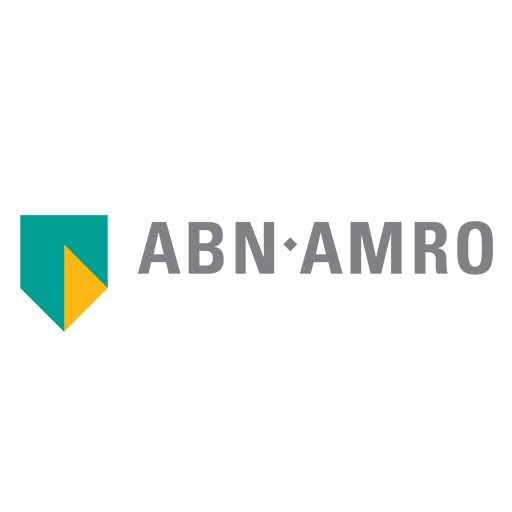 Bo Irish Stephenson 
Director of CRM, ABN AMRO
Impact:
Enabling 11,000 employees to service the customers’ needs rather than dealing with administrative demands, which saves time, reduce costs, and increase both employee and customer satisfaction
Paint Points Solved:
Unifying sales, service, appointment making, interaction logging, commercial contact registration, and task management.
Products Used
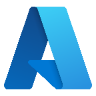 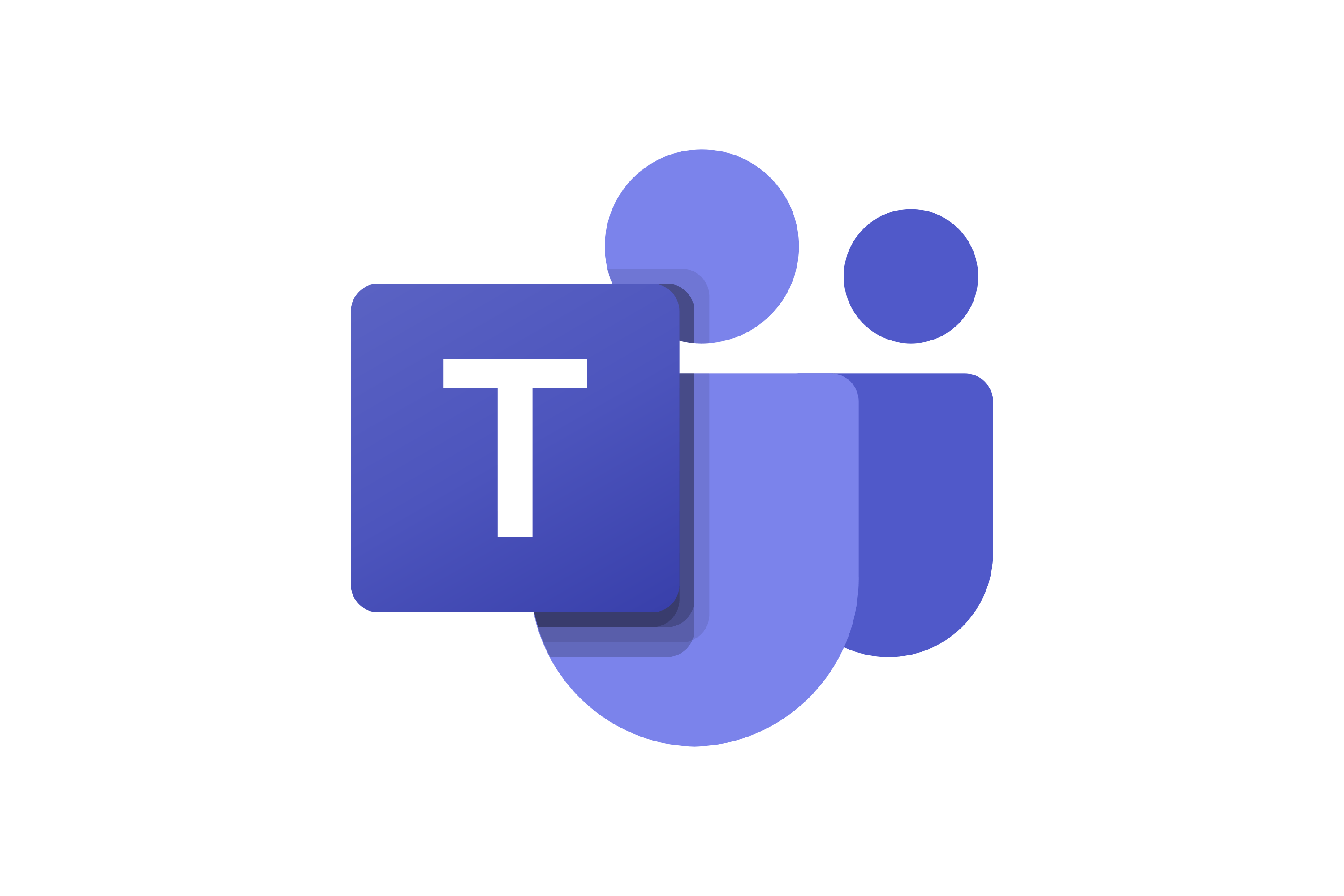 Azure
Teams
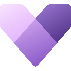 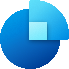 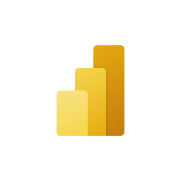 Dynamics365Sales
Dynamics 365 Customer Service
PowerBI
New York’s largest healthcare provider streamlines patient care processes with Microsoft business applications
“With business applications built on Microsoft Power Apps and Dynamics 365, we’ve lowered the barrier for bringing innovative solutions to our employees quickly.”
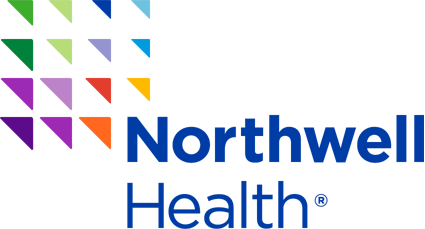 Vishwanath Anantraman
Chief Innovation Architect
Impact:
360 degree view of each patient to understand their needs
Surface relevant data to a diverse group of users while remaining HIPAA compliant
Paint Points Solved:
Lack of visibility into key patient information
Manual fax of patient information slowing processes
Solution needed for new value based care model
Products Used
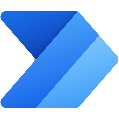 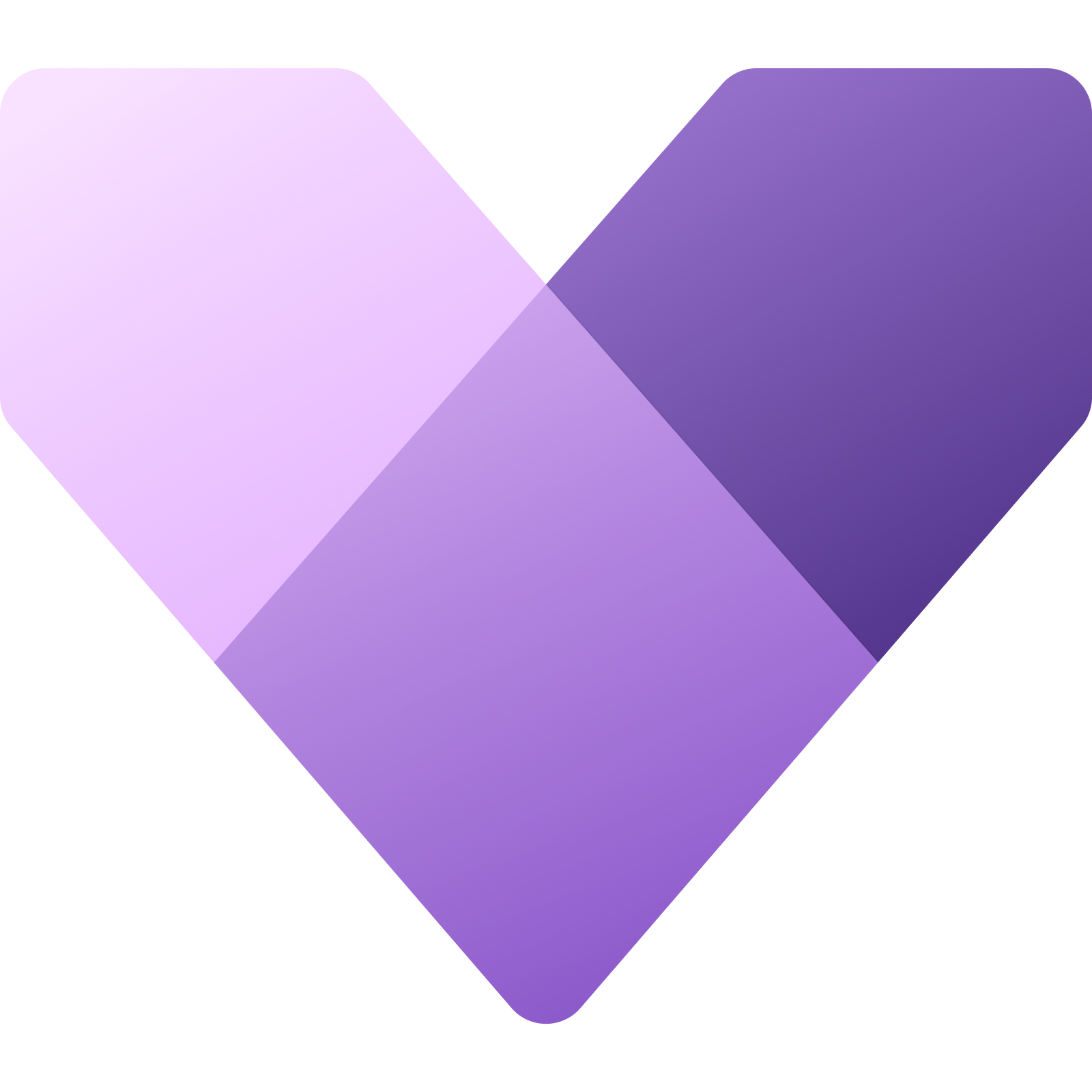 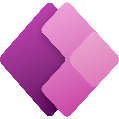 Power Automate
Dynamics 365Customer Service
Power Apps
Mater embarks on a strategic cloud journey with Microsoft to deliver improved patient care
With Dynamics 365, we improve the reliability of our processes and provide a greater level of validation on patient care details. We’ve gained analytics and insights about the services we deliver, helping us improve our decision making.
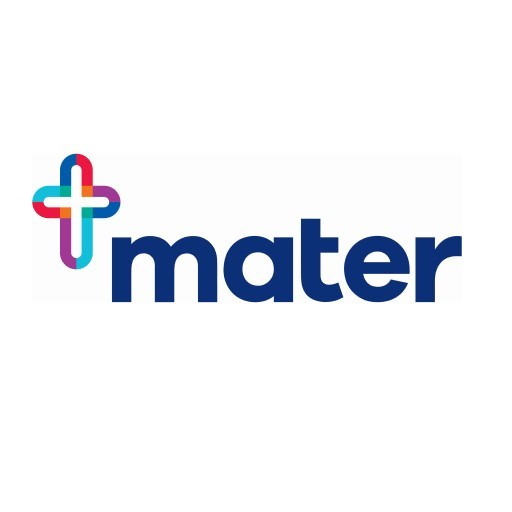 Alastair Sharman
Chief Digital Officer
Impact:
Efficient, personalized patient experiences
More patient transparency and ease of appointment scheduling
Streamlined and automated processes across the business
Paint Points Solved:
Merged with two other providers and needed unify health, education, and corporate services
Lack of solution for service beyond hospital walls
Manual tracking of patient data
Products Used
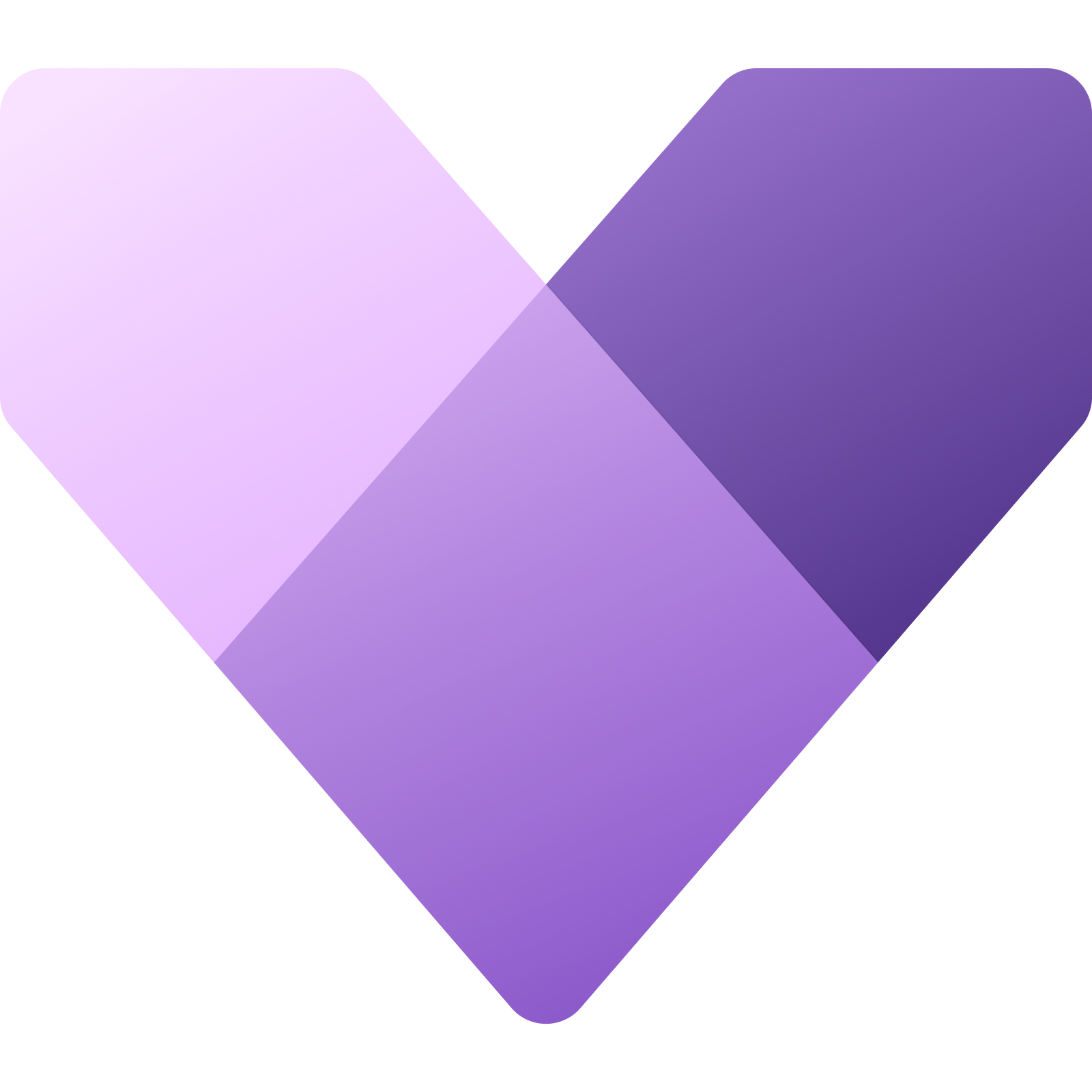 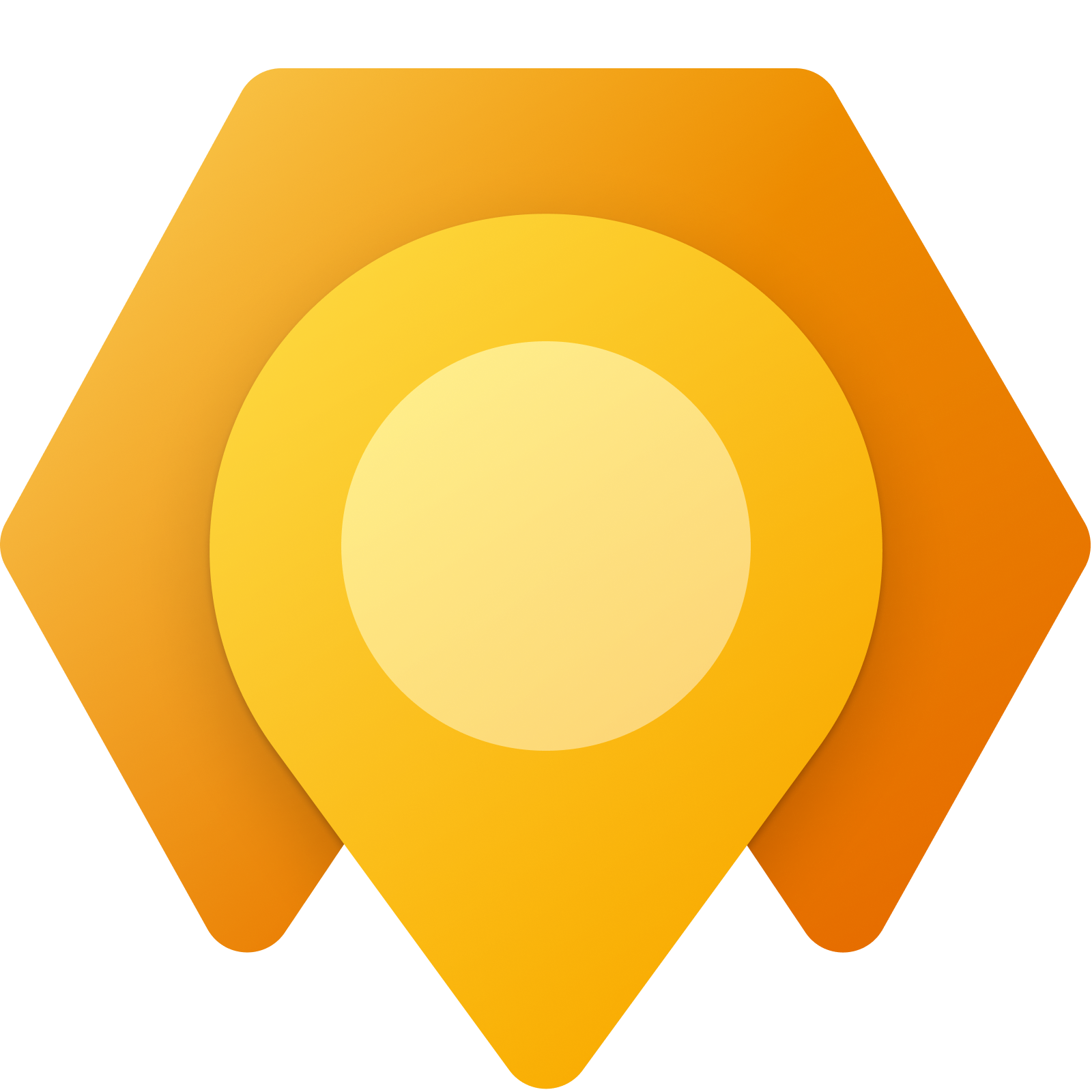 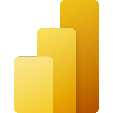 Dynamics 365Field Service
Dynamics 365Customer Service
PowerBI
Shredding expert WEIMA restructures its global processes with Dynamics 365 & Power Automate
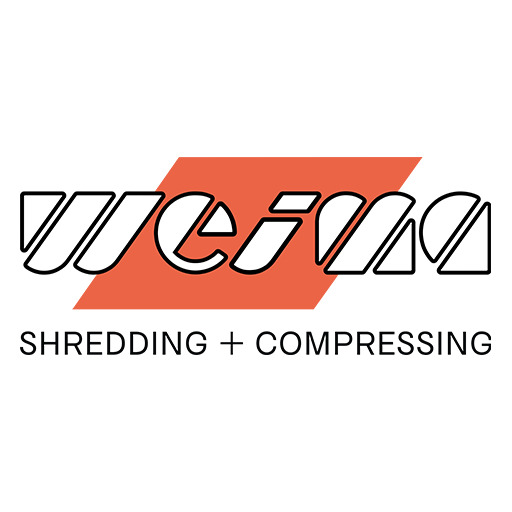 “We scrutinized many of our processes so we could then take a step back and make them better. A growing company like WEIMA needs digital applications that will scale with it.”
Andreas Schatton
Head of IT
Impact:
Reduced effort and time saved in scheduling field technicians
Prevent downtime in customers’ waste disposal chains
Paint Points Solved:
Time consuming, error prone scheduling & ordering process
Technicians dependent on information being shared manually
Products Used
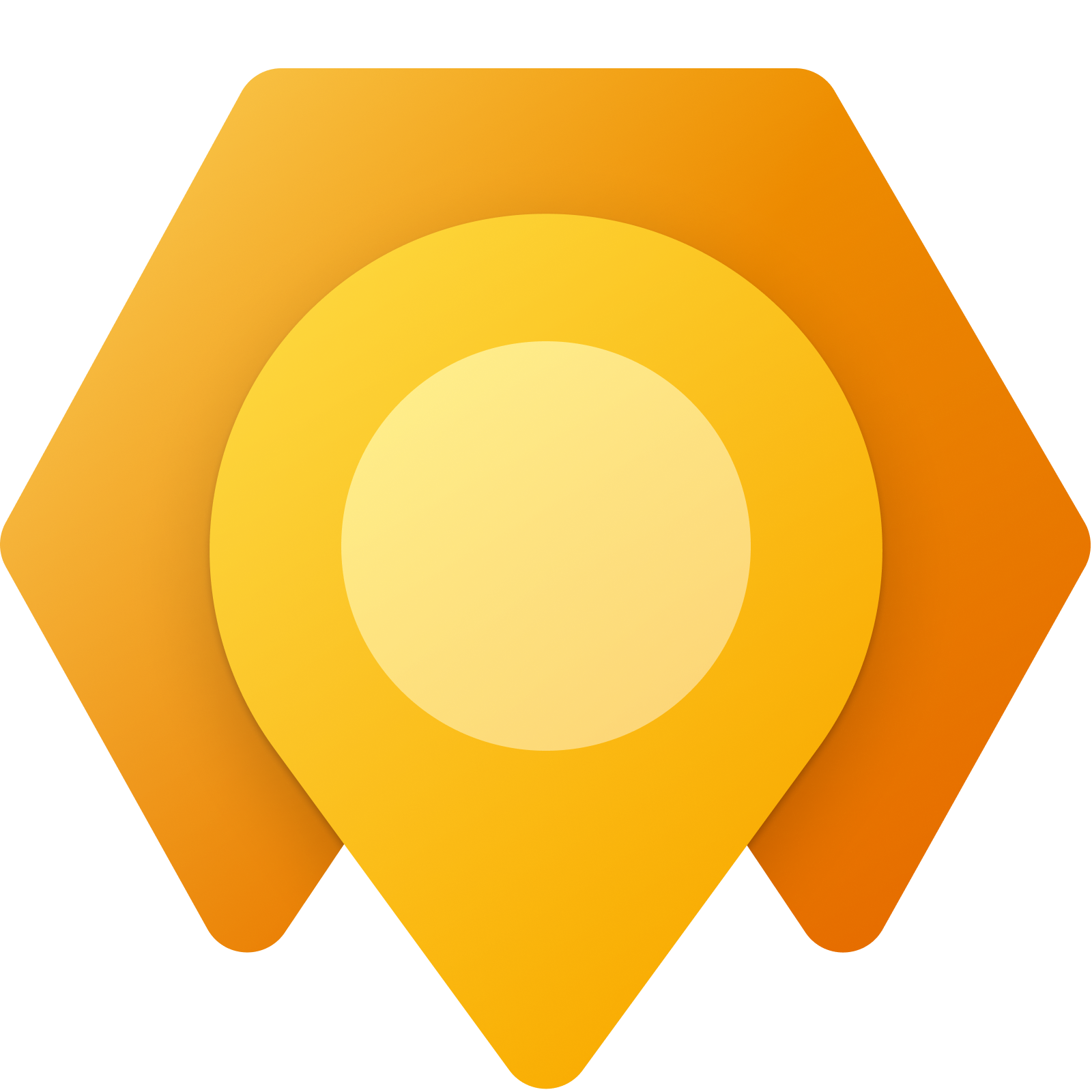 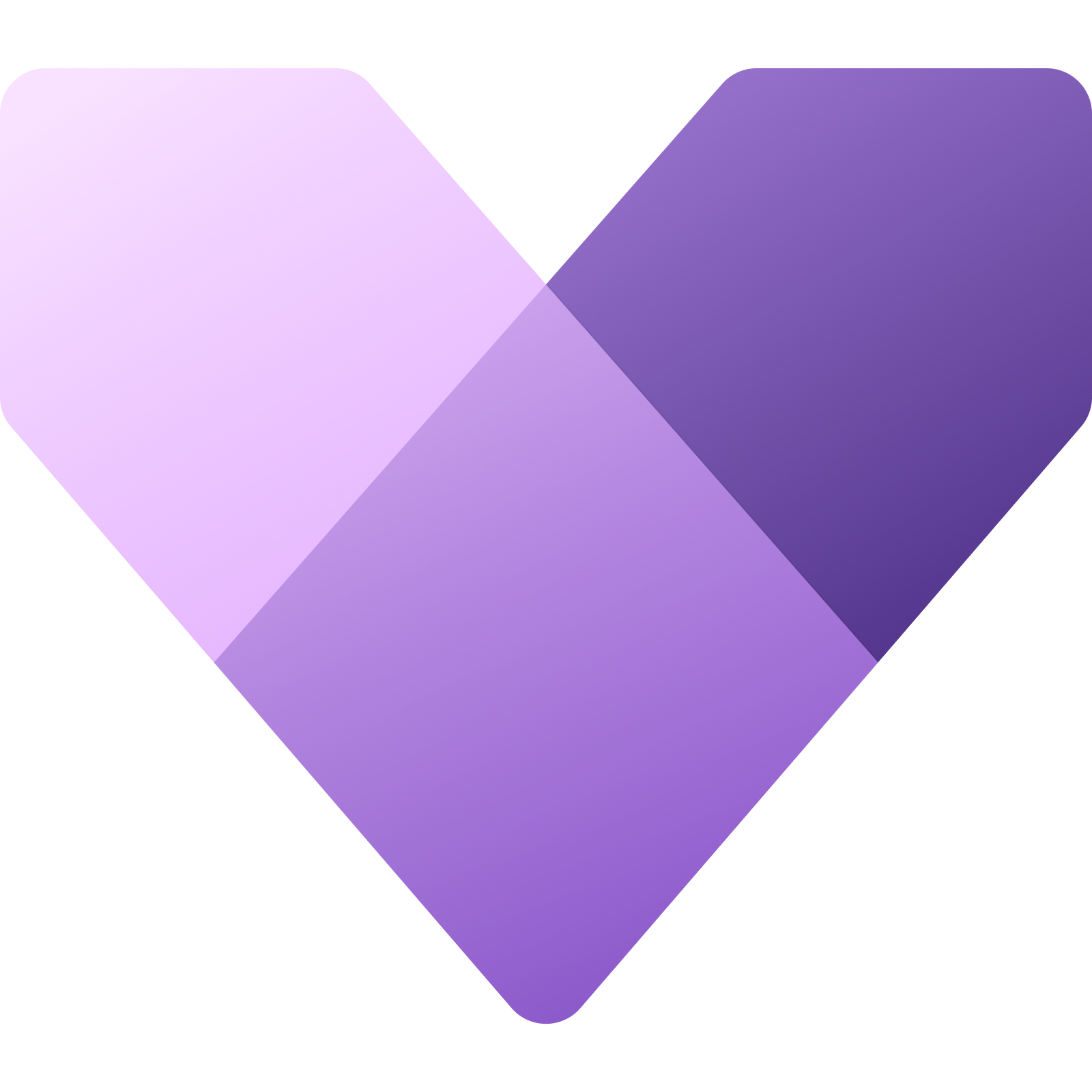 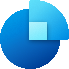 Dynamics 365Field Service
Dynamics 365Sales
Dynamics 365Customer Service
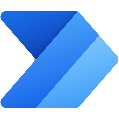 Power Automate
Read the full story >>
[Speaker Notes: Microsoft Customer Story-Swapping carbon paper for tablets: Shredding expert WEIMA restructures its global processes with Dynamics 365]
Manufacturing group revamps customer relationships with Dynamics 365
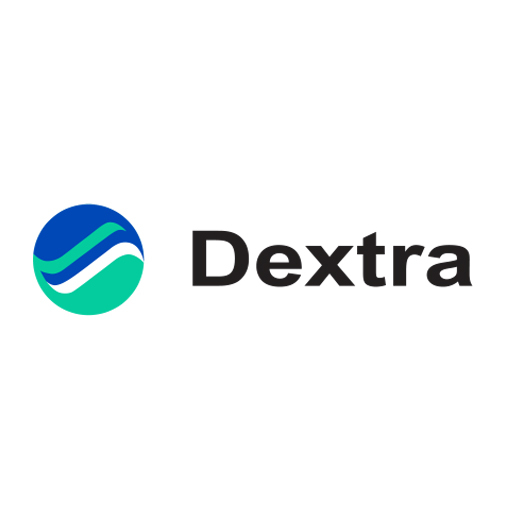 “The CRM’s Excel upload capabilities saves each sales representative two to three hours weekly by automatically uploading customer data into the system.”
Matthew Paul Schmitt
Group ITS Manager
Impact:
60% cost savings after switching to new CRM
Reduced up to 195 hours on weekly data entry by using automation
Paint Points Solved:
Non-centralized data & customer information across 14 offices around the world
Inefficient, manual processes for salespeople
Products Used
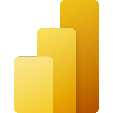 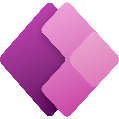 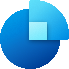 Dynamics 365Sales
PowerBI
Power Apps
Read the full story >>
[Speaker Notes: Microsoft Customer Story-Manufacturing group revamps customer relationships with Dynamics 365]
Power equipment manufacturer STIHL relies on Dynamics 365 in sales, marketing and service
“Our CRM solution connects customers, specialist retailers, and sales organizations with STIHL’s head office. Thanks to Dynamics  365, the data we collect is now structured and forms the basis for managing our business processes. .”
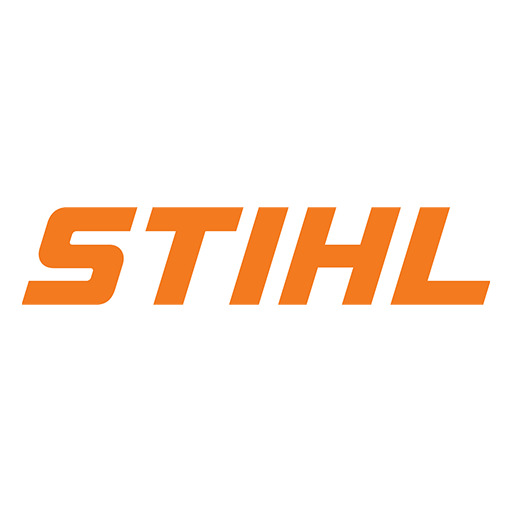 Stefan Schlom
Product Owner Global Support Platform
Impact:
Provide global support with a unified tool for handling all support requests
Provide STIHL a 360-degree view of customers and specialist dealers
Paint Points Solved:
Enable customer to have a consistent and authentic experiences across all touchpoints
Insights can be gained on how to optimize communication, processes and products
Products Used
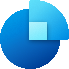 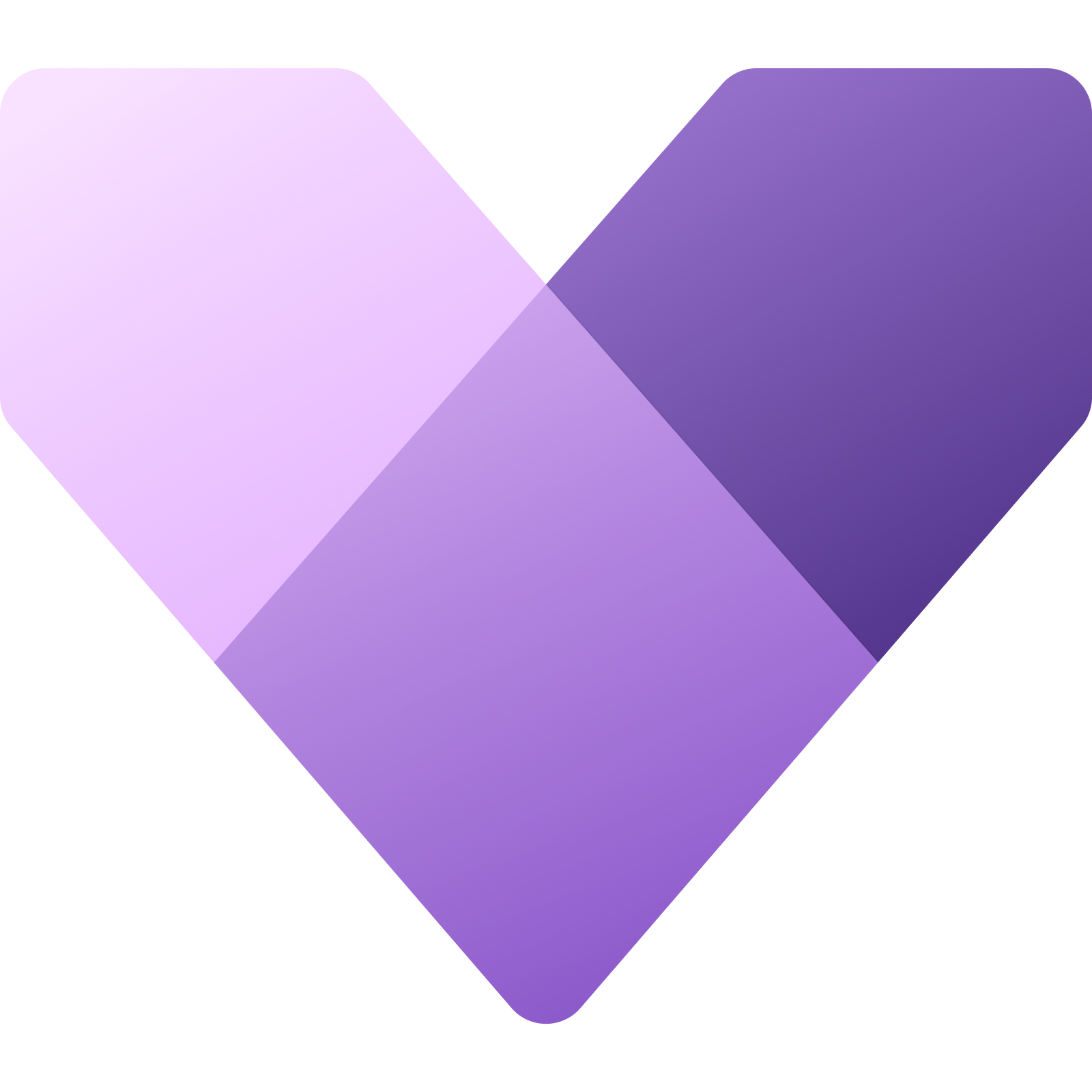 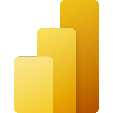 Dynamics 365Sales
Dynamics 365Customer Service
PowerBI
Read the full story >>
[Speaker Notes: Microsoft Customer Story-Manufacturing group revamps customer relationships with Dynamics 365]
Bosch is taking human–machine collaboration to the next level
“Process automation is a key success factor. From alarm notifications via Power Apps to ticket creation in Dynamics 365 and automated message sending in Teams as well as immersive visualization in HoloLens 2.”
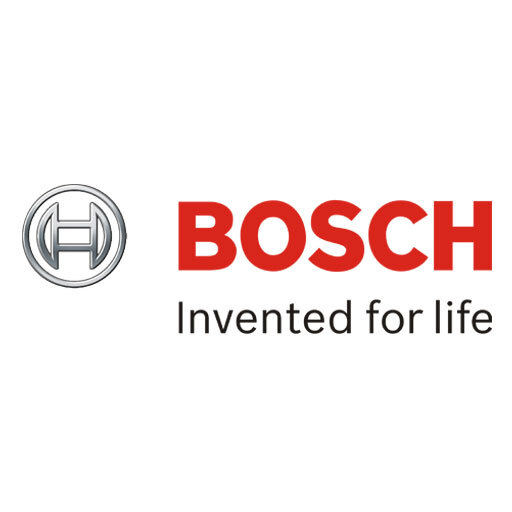 Prahallad CR
Sales & Global Strategic Partnerships
Impact:
Successful predictive maintenance across the business
Enabling parts to be replaced ahead of failure across the manufacturing process
Paint Points Solved:
Inspections can be performed remotely or onsite.
Process automation to route issues in real-time to the right expert
Products Used
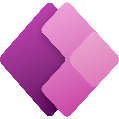 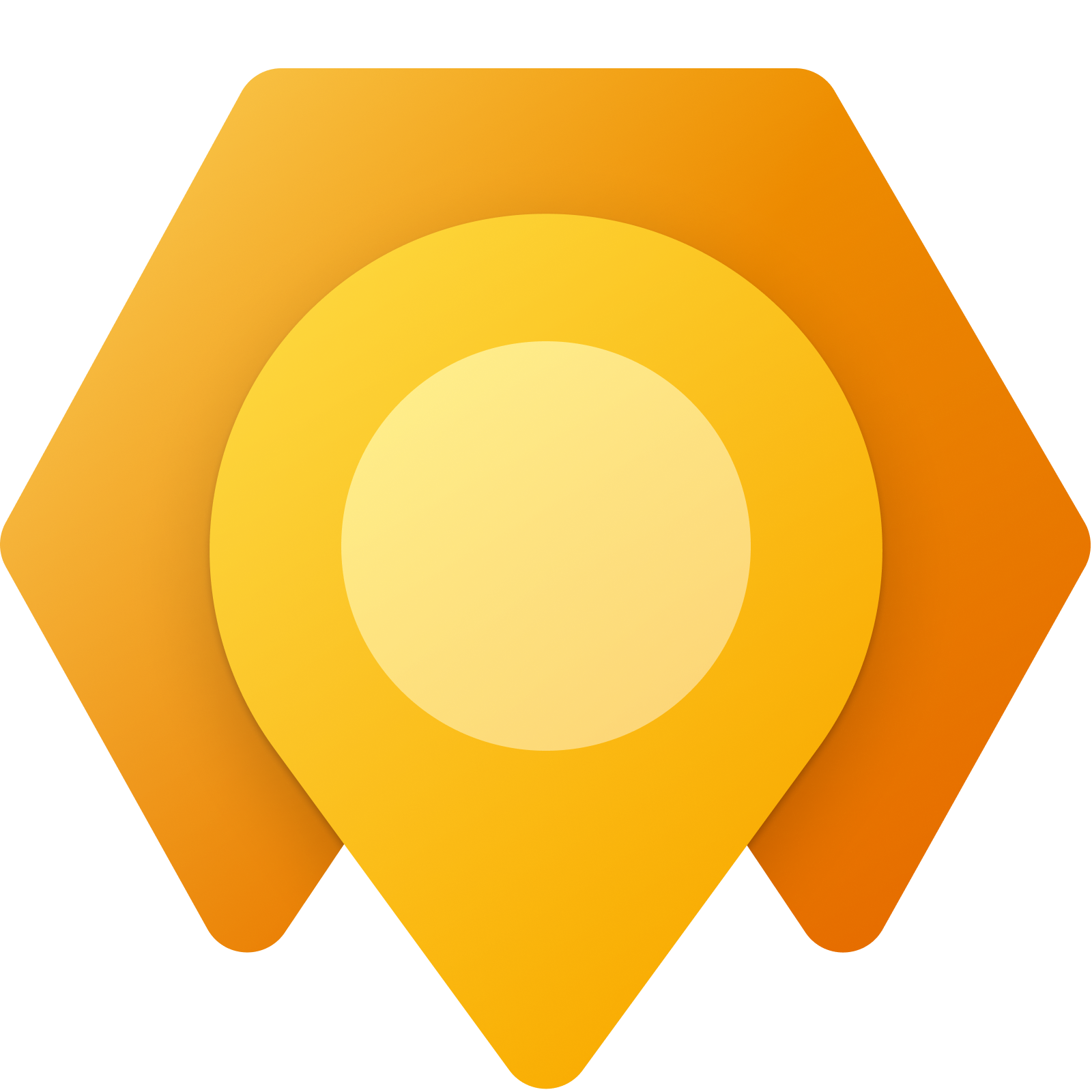 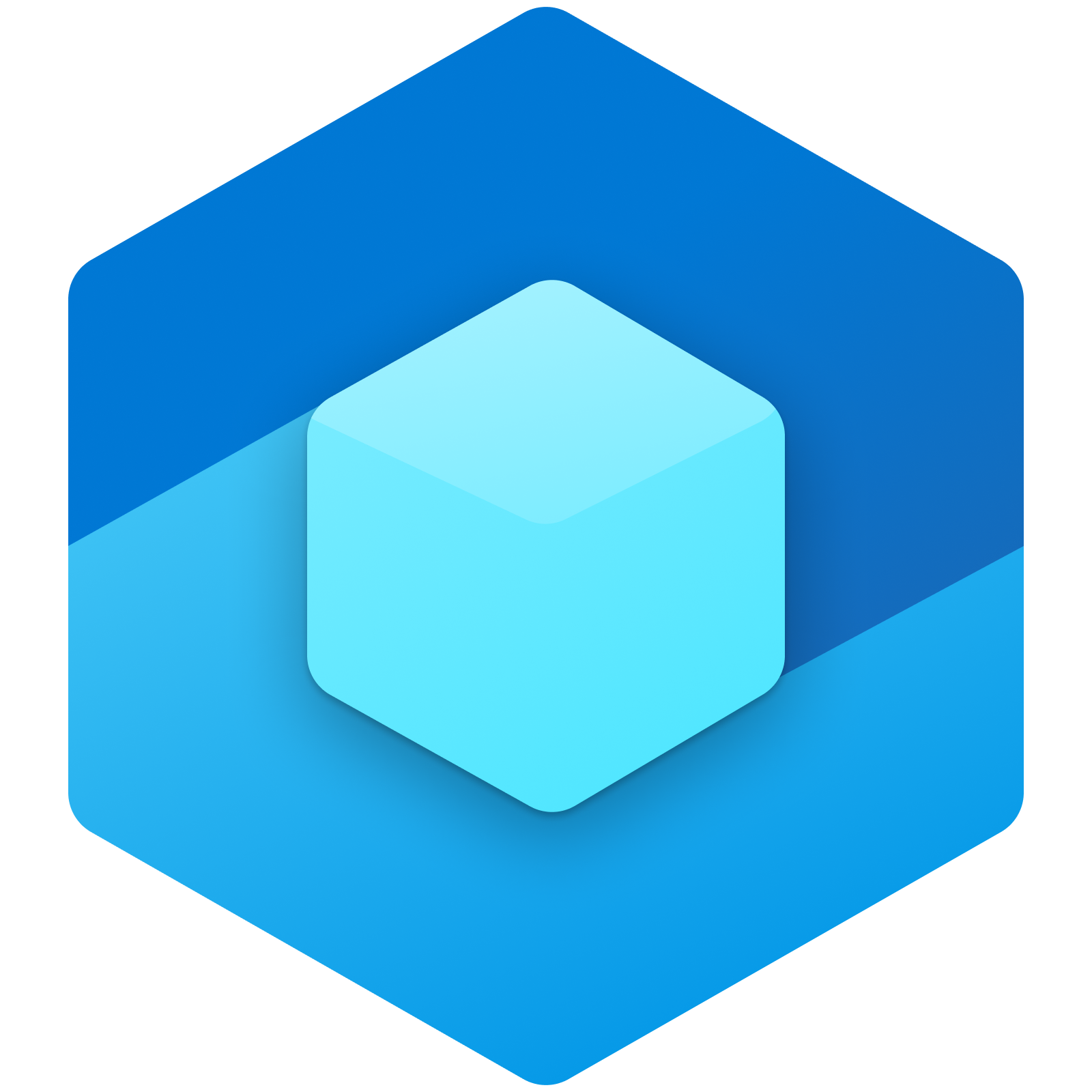 Dynamics 365Remote Assist
Dynamics 365Field Service
Power Apps
Read the full story >>
[Speaker Notes: Microsoft Customer Story-Manufacturing group revamps customer relationships with Dynamics 365]
Fashion retailer Khaadi reinvents daily operations with Microsoft Power Apps
“We needed to give our store managers a complete application which provided total visibility of the whole business across sales, expenses, footfall, conversion and other key ratios.”
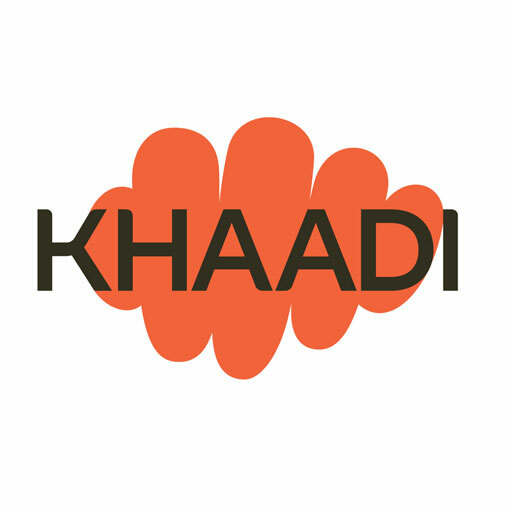 Muhammad Rehan Qadri
Chief Information Officer
Impact:
Omnichannel sales solution live within 3 months
Reduced order fulfillment lead time and boosted inventory turnover
Double-digit reduction in logistics cost
Paint Points Solved:
Enable effective omnichannel sales internationally
Streamline incentive management and onboarding processes
Empower store managers to run stores more profitably
Products Used
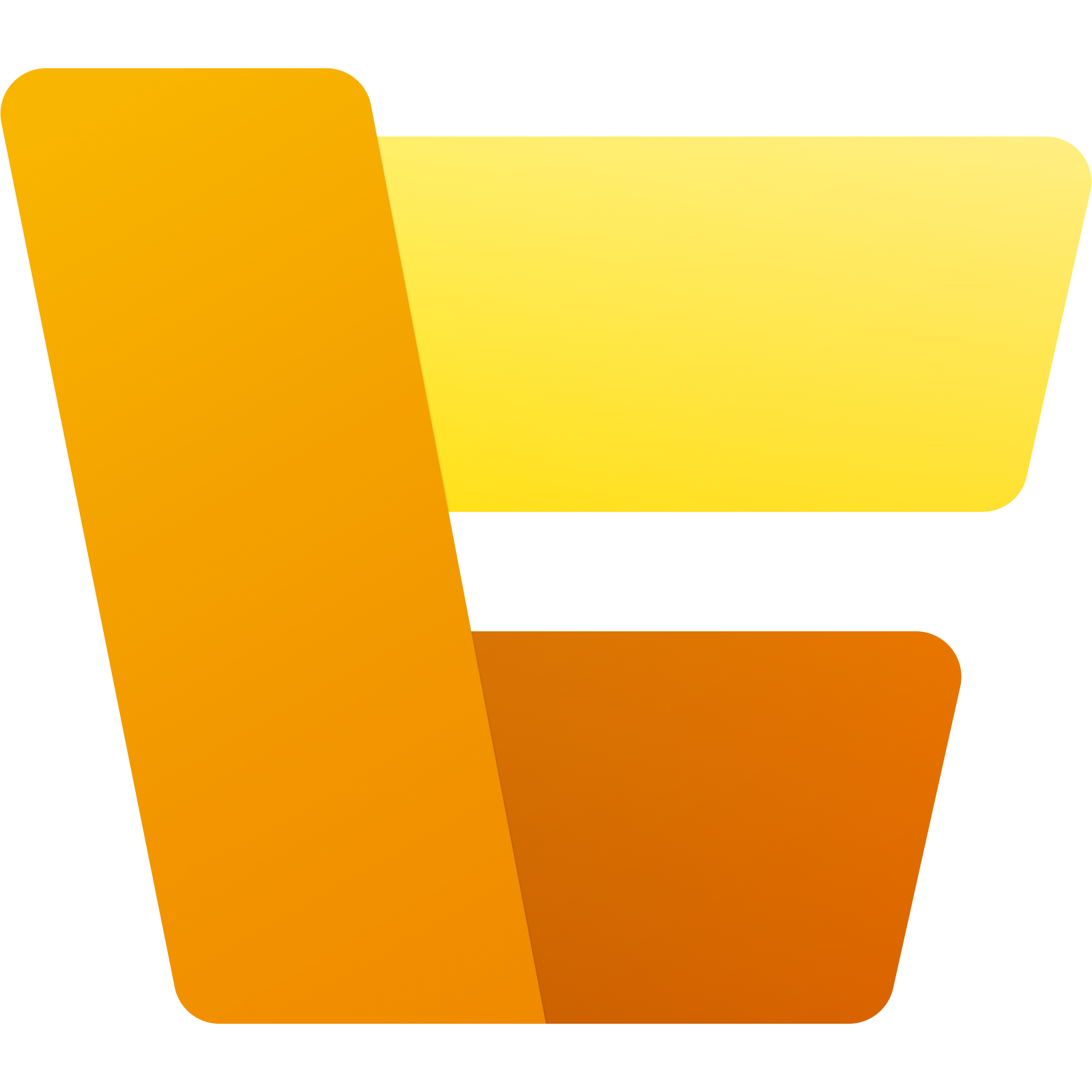 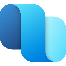 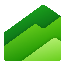 Dynamics 365 Finance
Dynamics 365 Supply Chain Management
Dynamics 365 
Commerce
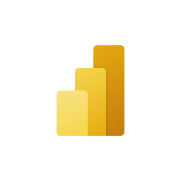 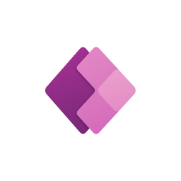 PowerBI
PowerApps
[Speaker Notes: Microsoft Customer Story-Fashion retailer Khaadi reinvents daily operations with Microsoft Power Apps]
Columbia Sportswear gains business flexibility and a sales boost with Microsoft Azure and Dynamics 365
“With Dynamics 365, we can make decisions much more quickly and respond in near real time to consumer demand. What used to take two days now happens almost immediately.”
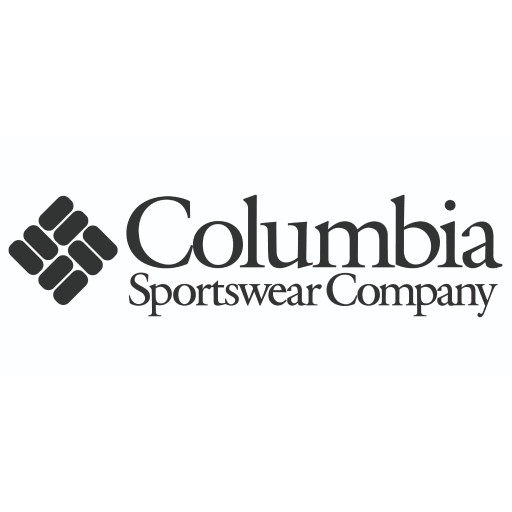 Russell Anderson, Senior Director of Retail Operations, Columbia Sportswear
Impact:
From record-setting holiday sales in 2019 to corporate resilience in the face of COVID-19, the company’s cloud investment positively impacts business performance.
Objective:
Digitally transform the business and streamline operations from IT datacenters to warehouse inventory and point-of-sale checkout
Products Used
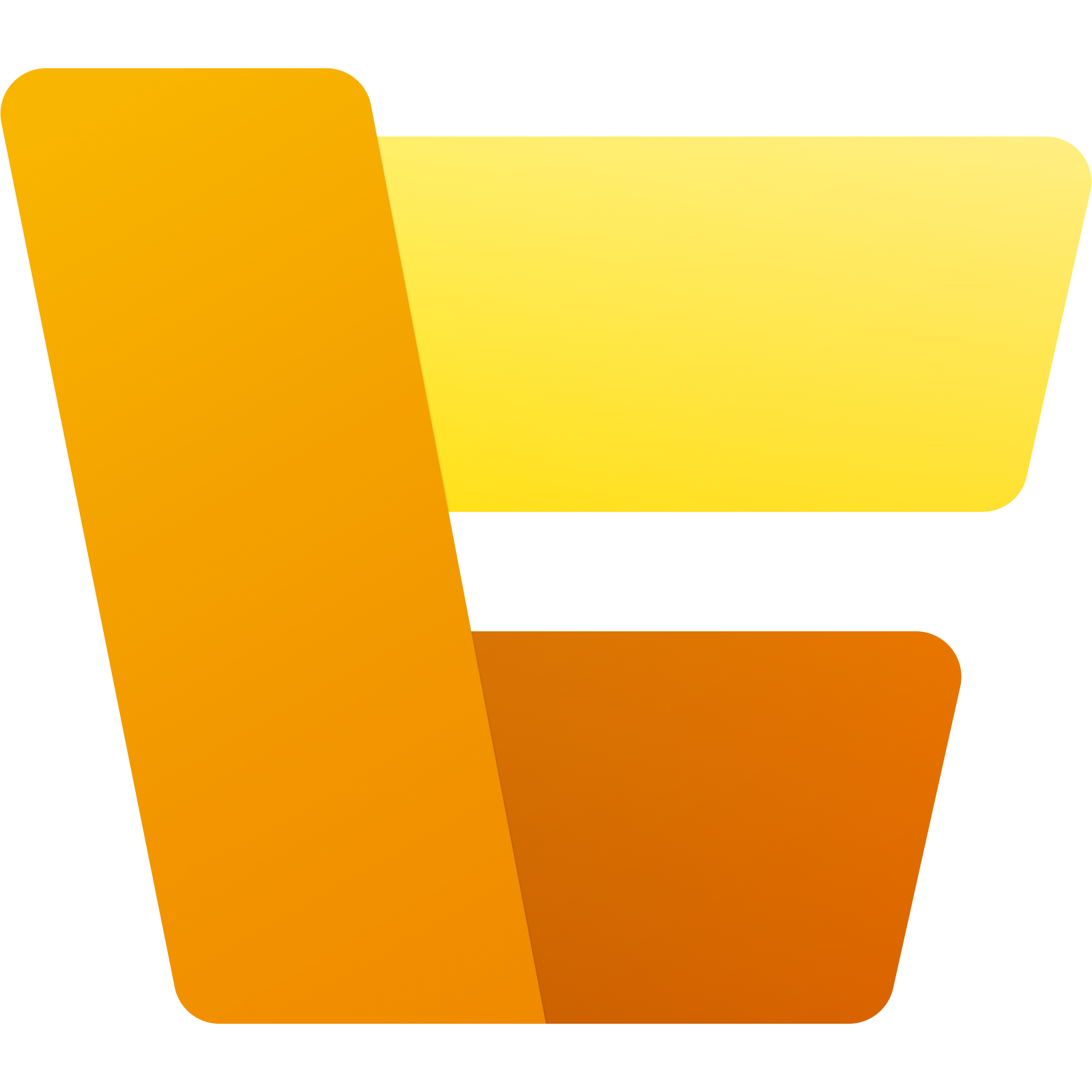 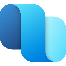 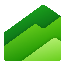 Dynamics 365 Supply Chain Management
Dynamics 365 
Commerce
Dynamics 365 Finance
[Speaker Notes: Microsoft Customer Story-Columbia Sportswear gains business flexibility and a sales boost with Microsoft Azure and Dynamics 365]
Michael Hill built a digital retail operations platform with connected processes to drive efficiencies
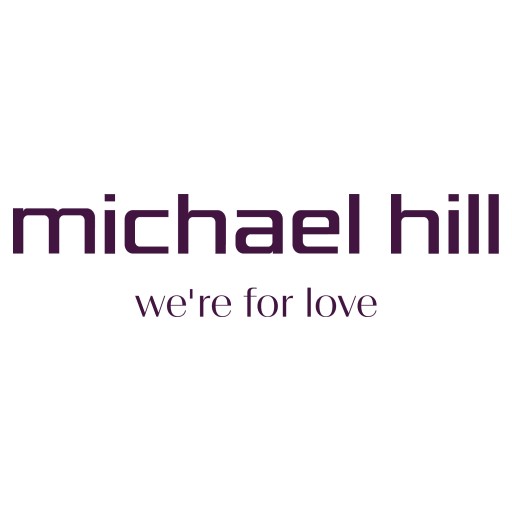 “Visual merchandising is very important to us, and consistency in visual merchandising is the key business goal. We can now stitch together the views of all the stores and allow our experts to review and critique and identify training opportunities for various stores.”
Matt Keays, Chief Information Officer, Michael Hill
Impact:
Tight collaboration with store manager and corporate merchandising team to drive consistency across all stores.Accelerate business performance by capturing important operational data.
Objective:
Powering daily in-store retail operations to deliver a better customer experience. Improve merchandising compliance and quality management processes.
Products Used
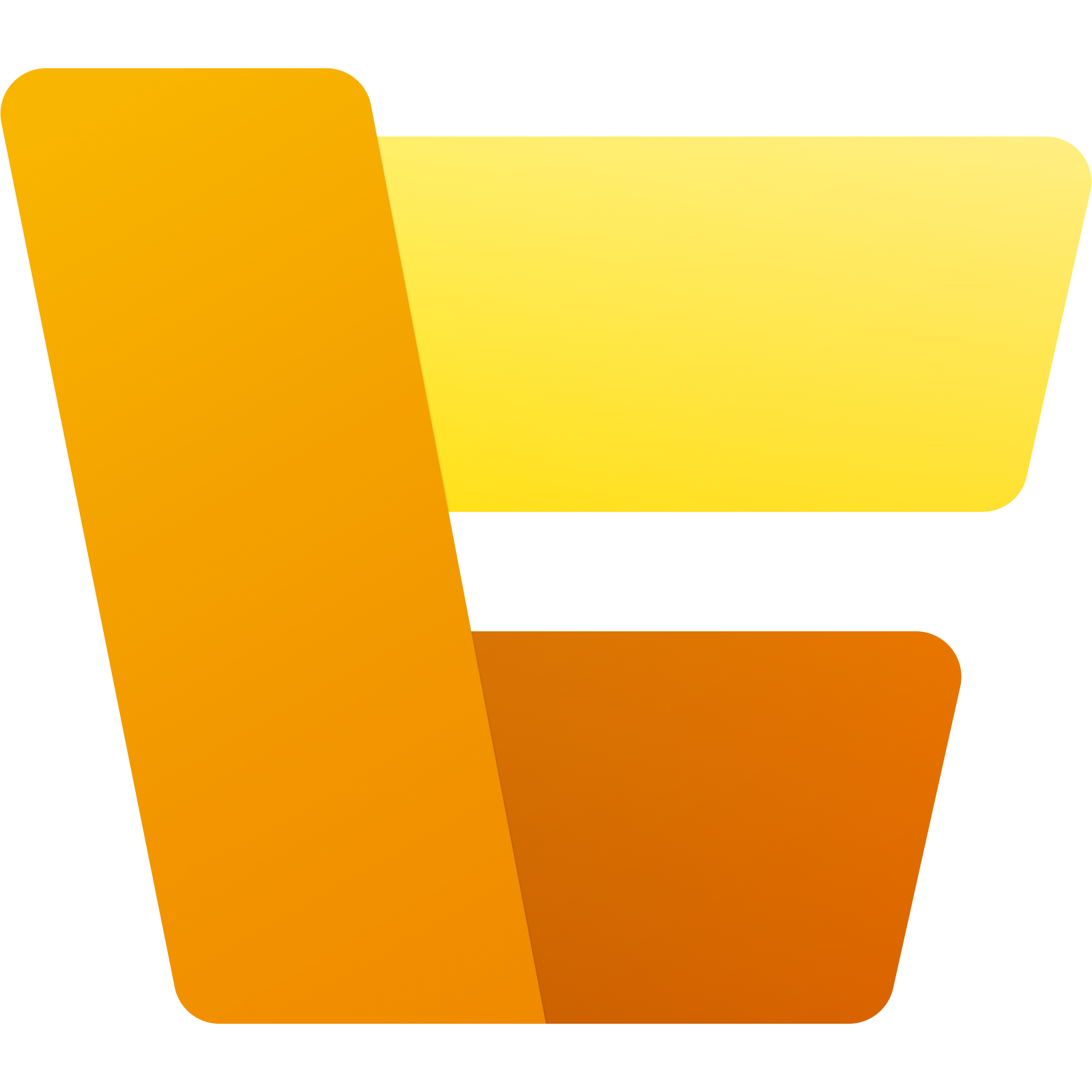 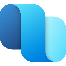 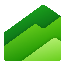 Dynamics 365 Supply Chain Management
Dynamics 365 
Commerce
Dynamics 365 Finance
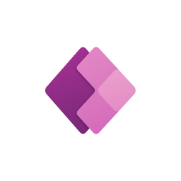 PowerApps
[Speaker Notes: Microsoft Customer Story-Michael Hill optimizes inventory allocation and boosts sales with Microsoft Dynamics 365 Commerce]
HP Inc. uses AI to transform its customer support experience
““HP is reinventing the support experience by empowering our customers to easily solve a broad range of issues on their own. Microsoft enables HP Customer Service to deliver and manage these self-service solutions efficiently and with more precision.”
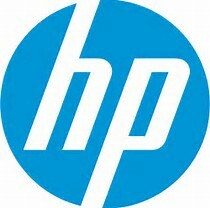 Jon Flaxman, Chief Operating Officer, HP Inc. “
Impact:
Reduction of call handle times and actual wait for the customer.
Centralized knowledge base and 360 about the customer journey empowering support agents to solve issues faster.
Objective:
Help customers and support agents to navigate 50,000 pages of HP product information, thus providing better self-service and boosting the effectiveness of its support agents.
Products Used
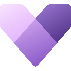 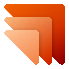 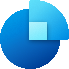 Dynamics 365 Customer Service
Dynamics 365Marketing
Dynamics365Sales
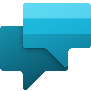 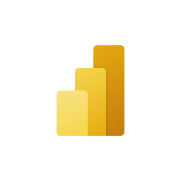 Power VirtualAgents
PowerBI
[Speaker Notes: Microsoft Customer Story-HP uses artificial intelligence to transform its customer support experience
Microsoft Customer Story-HP aims to deliver highly personalized customer service and build customer loyalty]